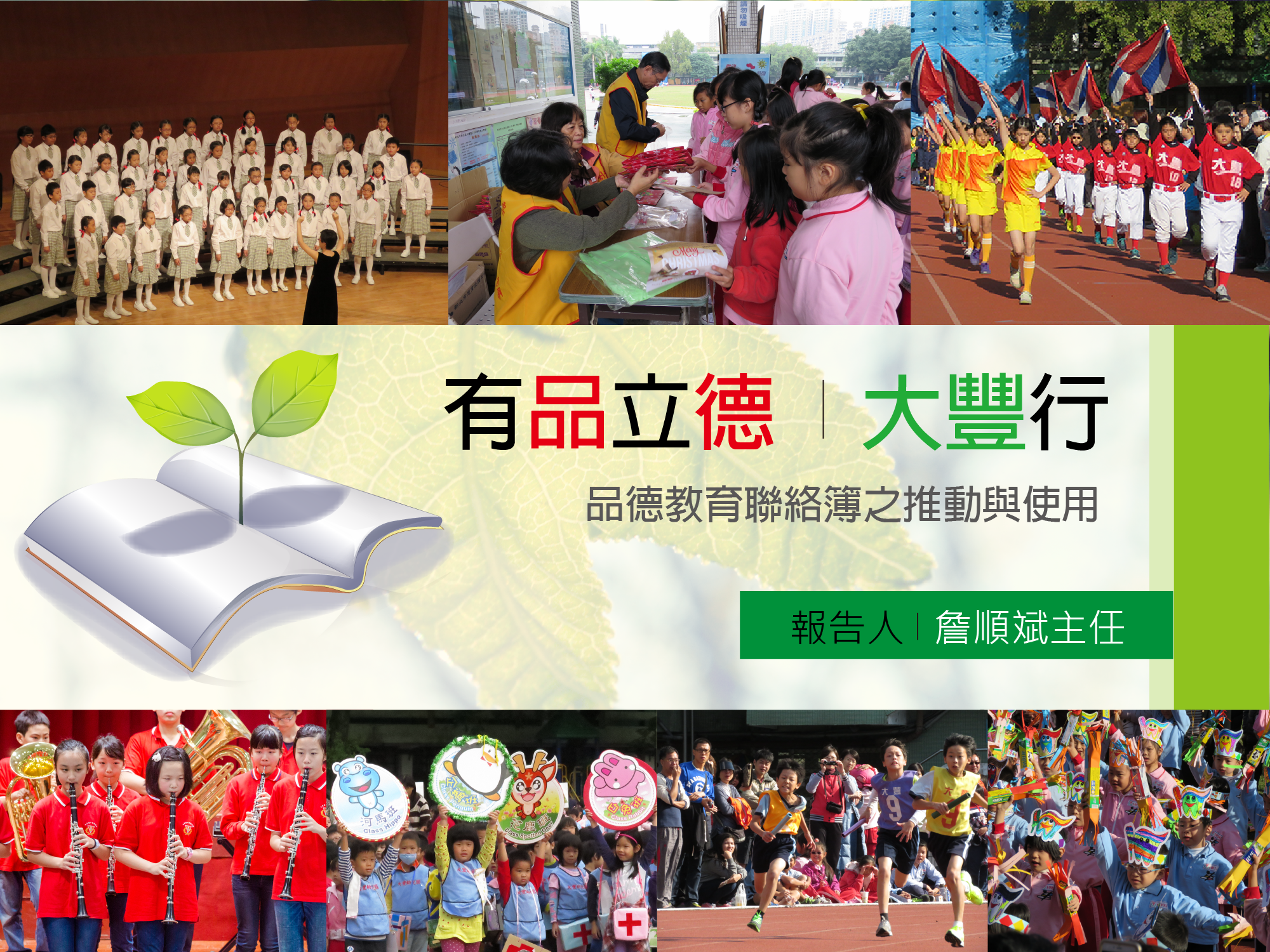 曾明義 主任
品德教育推動之架構
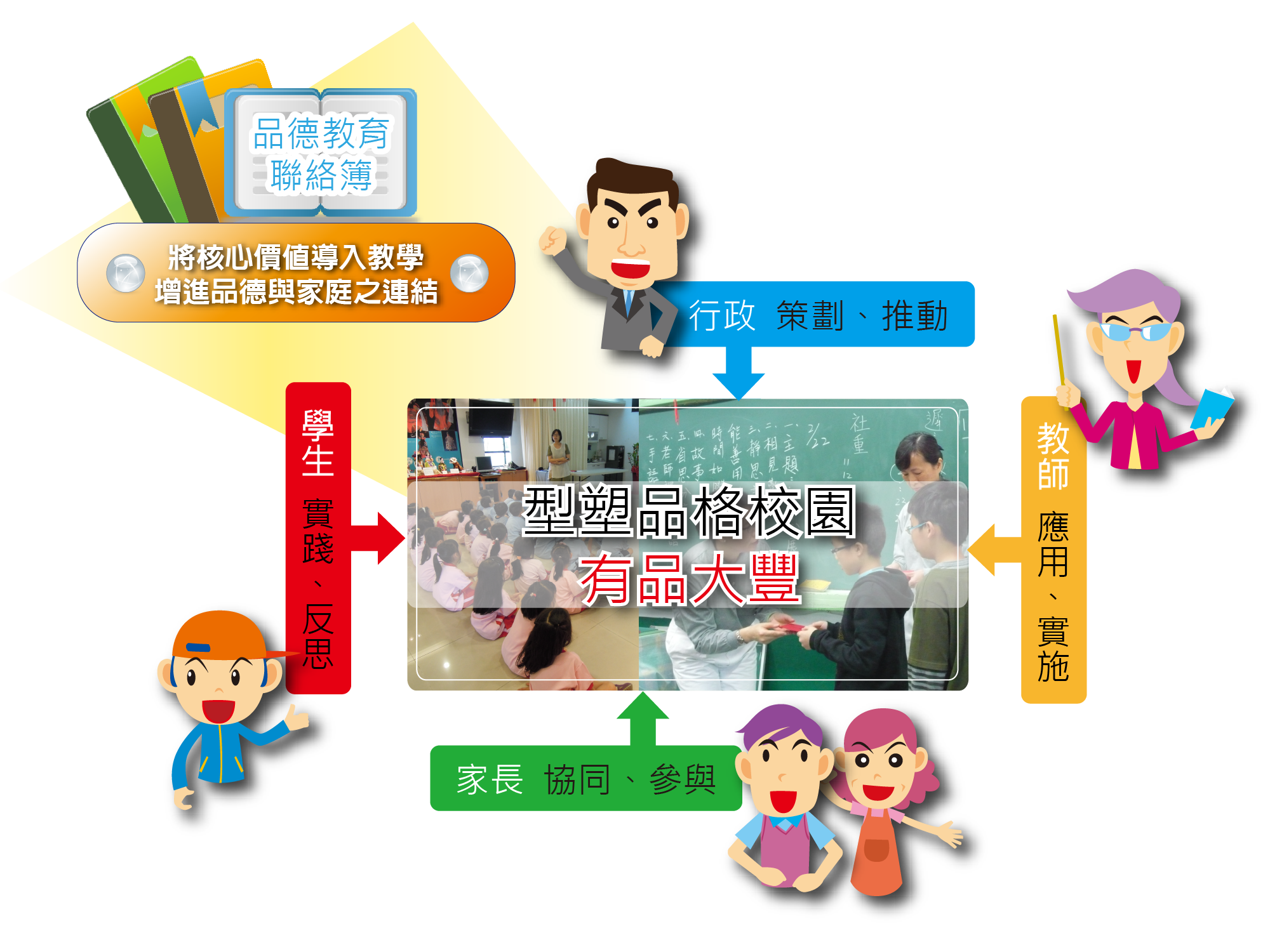 願景與核心價值之延伸
以快樂 – 知善達成核心目標
以尊重 – 行善達成核心目標
以卓越 – 愛善達成核心目標
推行策略及成果
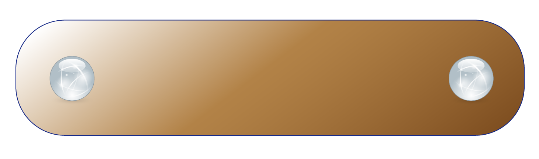 行政支援
由行政單位推動與策劃，讓老師可以將品格教育教學充分發揮。
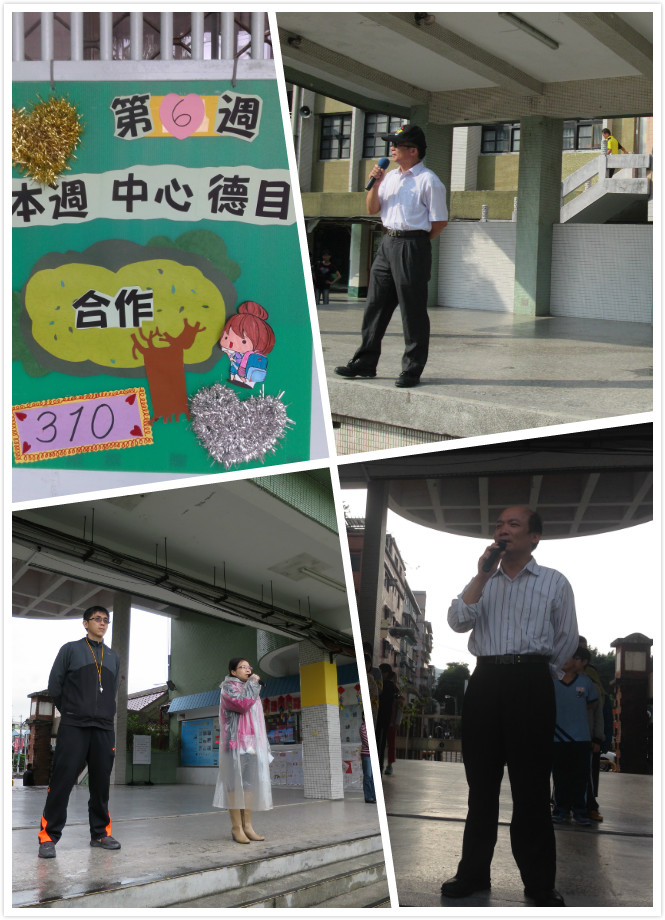 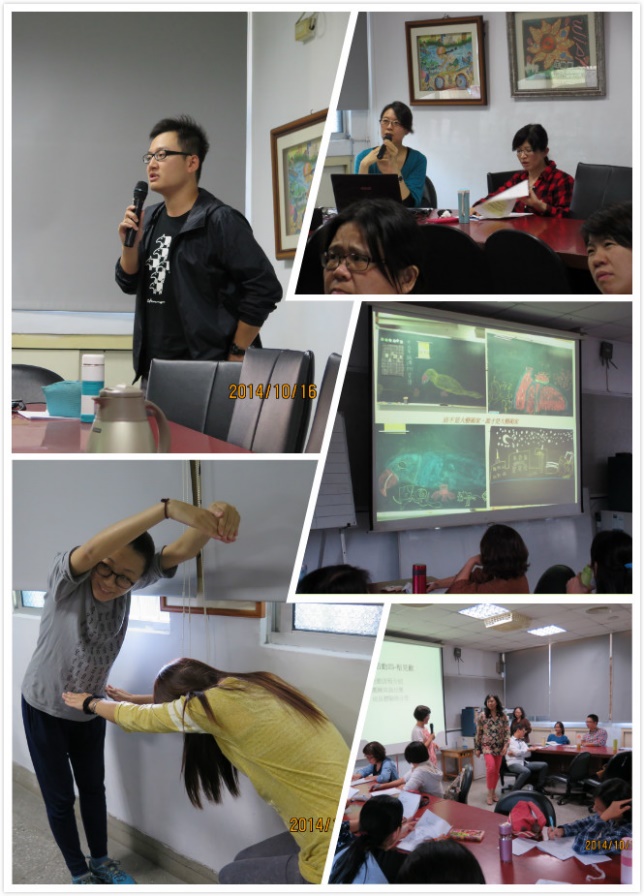 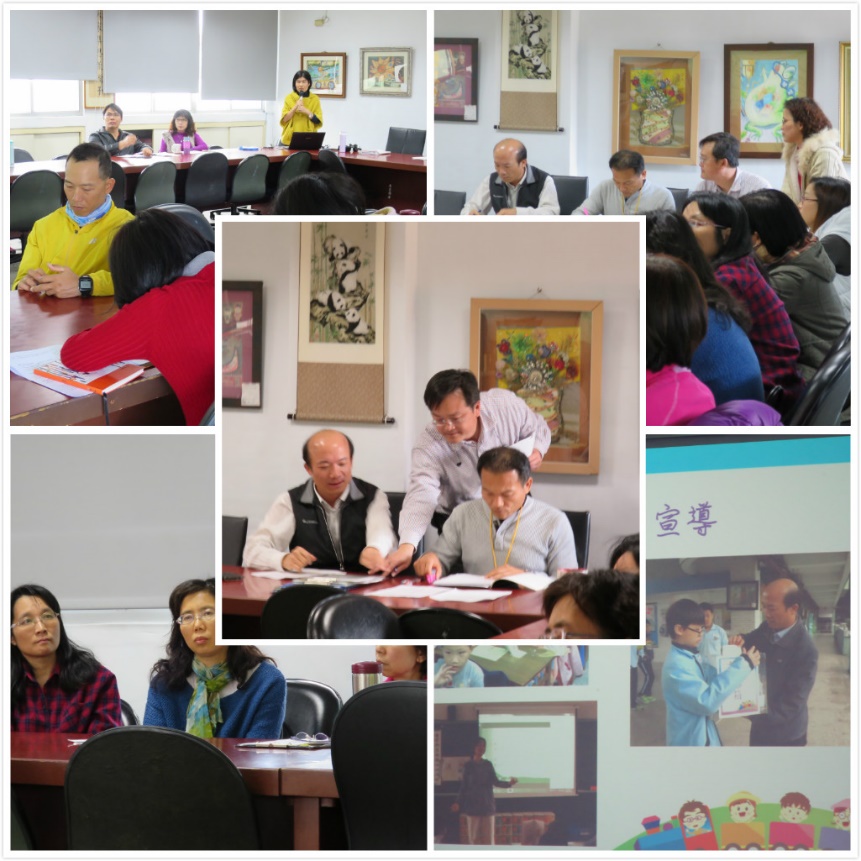 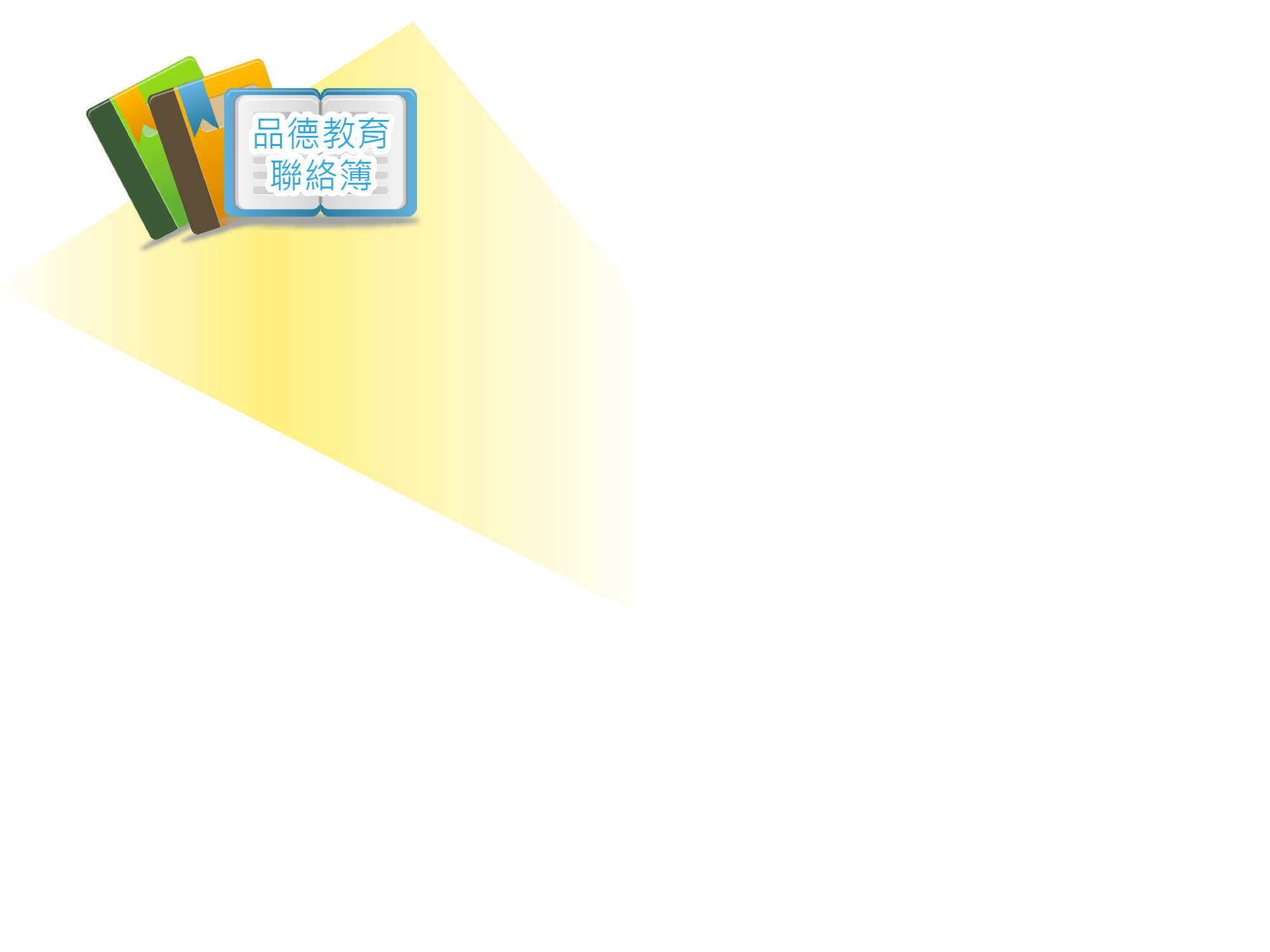 推行策略及成果
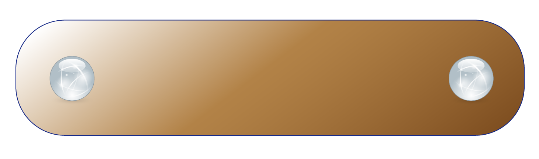 行政支援
訓育組長擬定相關聯絡簿使用須知及調閱工作。
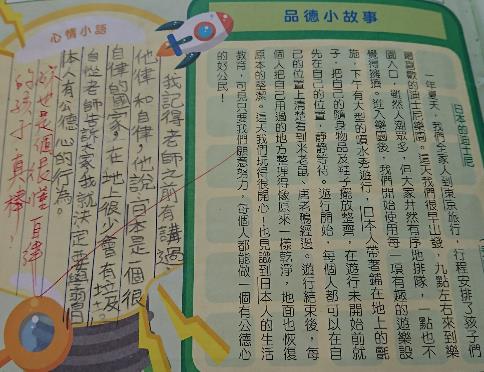 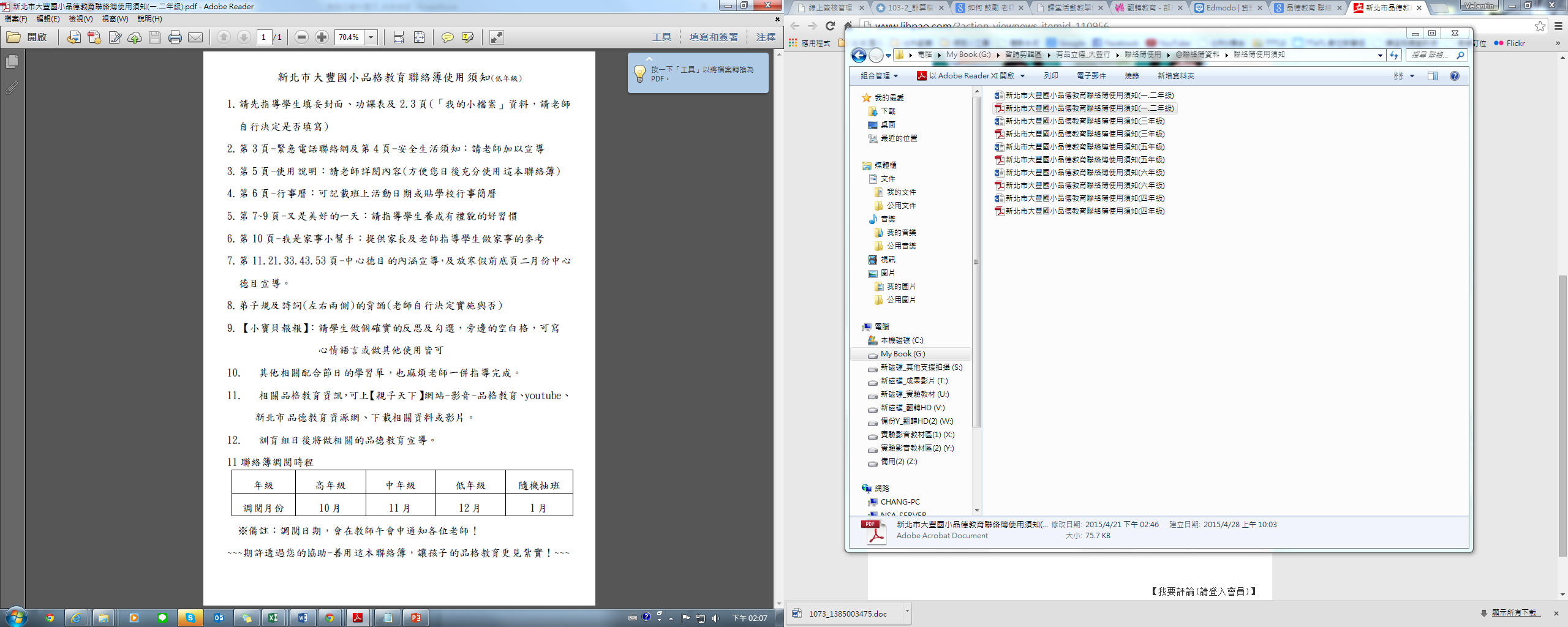 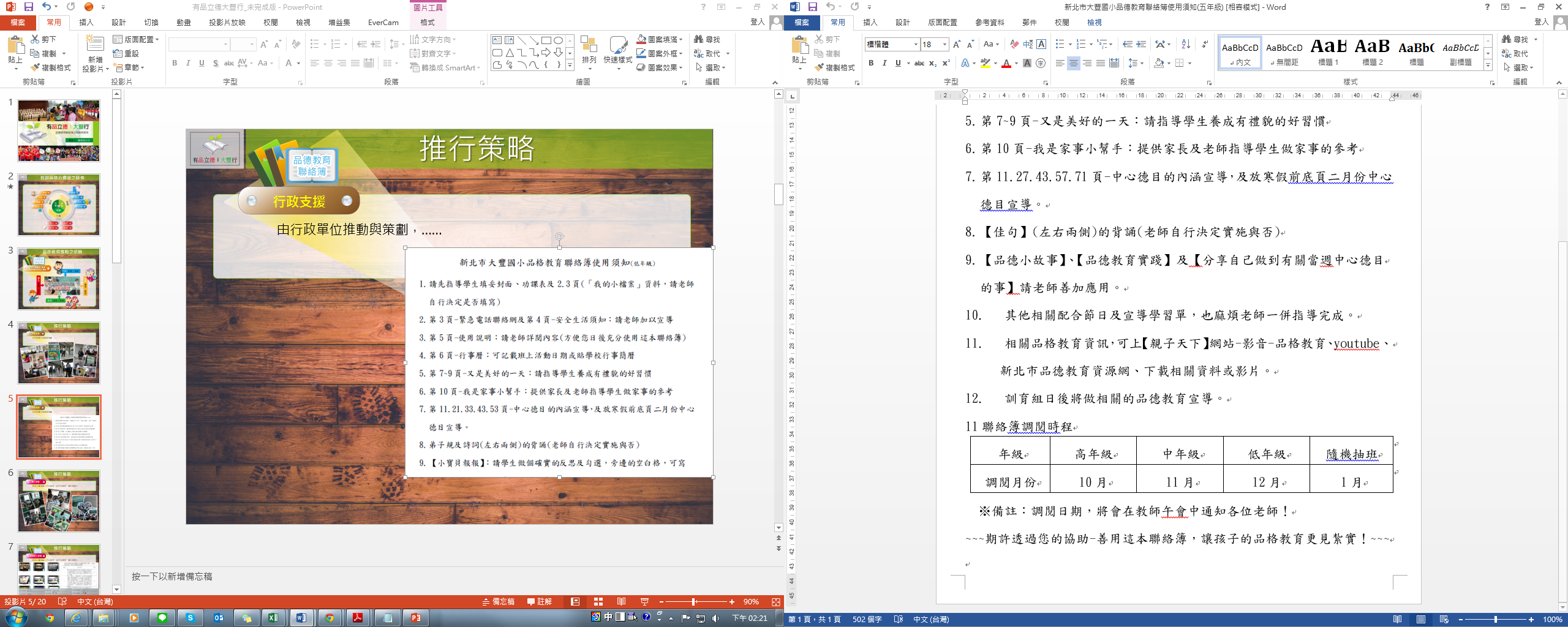 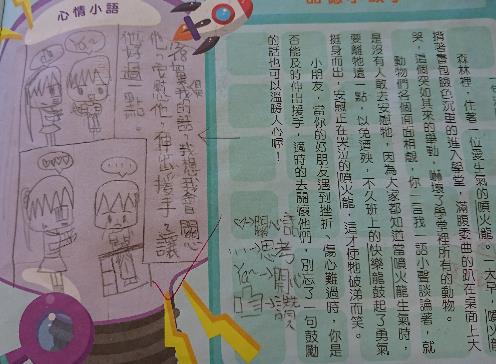 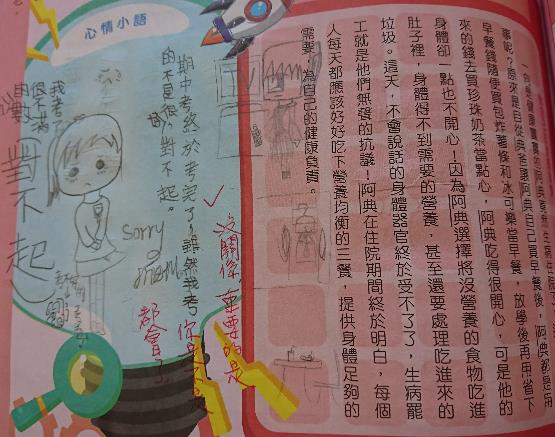 推行策略及成果
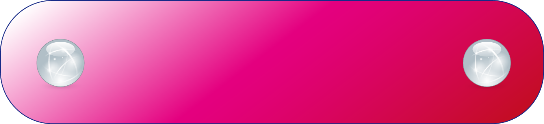 導入課程
將核心價值導入正式課程、非正式課程、潛在課程中，加深潛移默化的學習效果
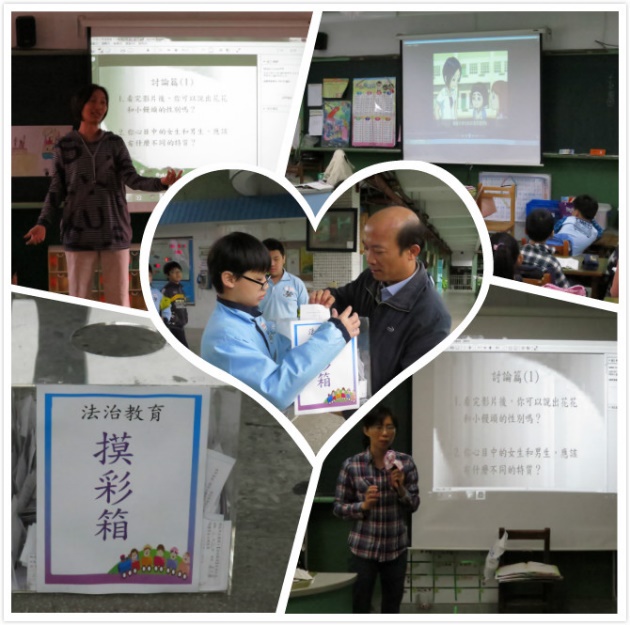 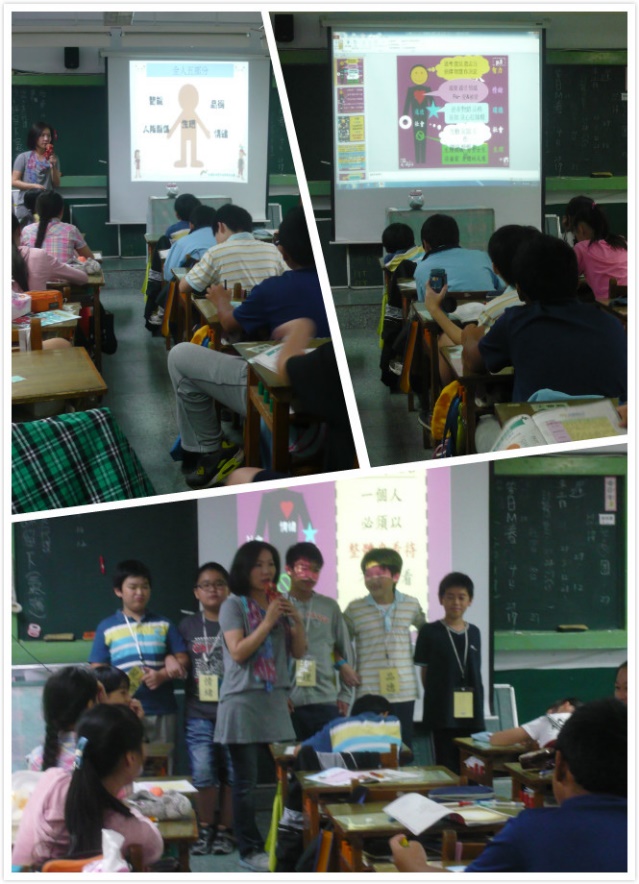 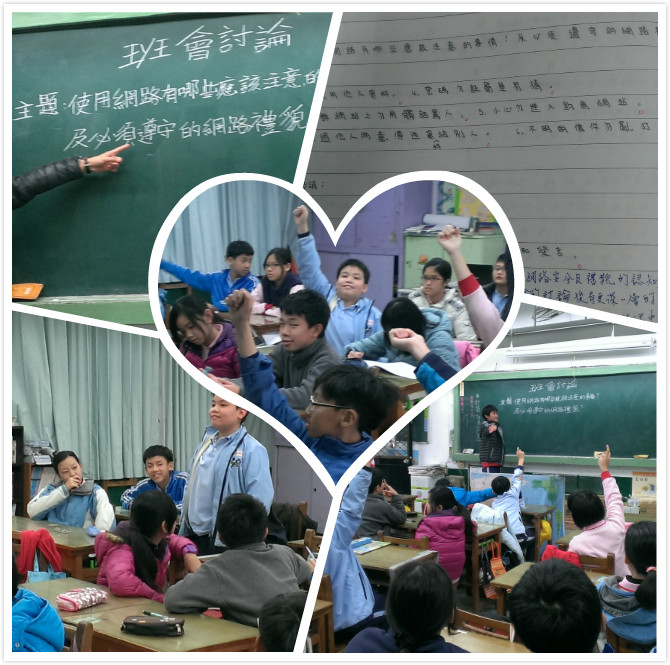 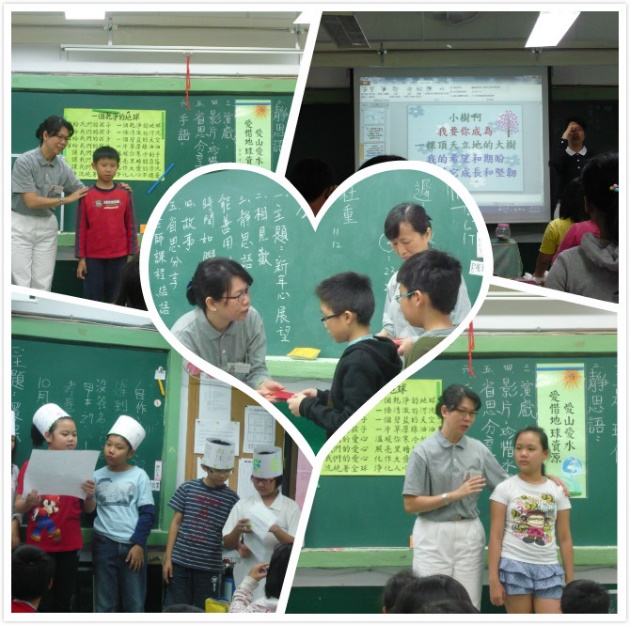 推行策略及成果
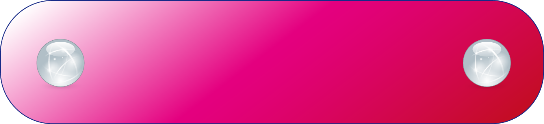 影音導入教學
利用晨間時間，於課堂中播放當週核心議題影片，奠定核心價值之實行。
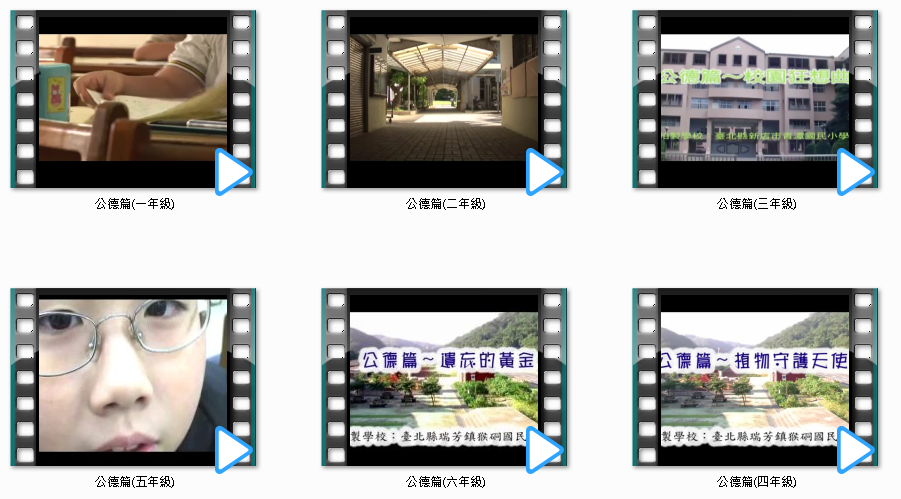 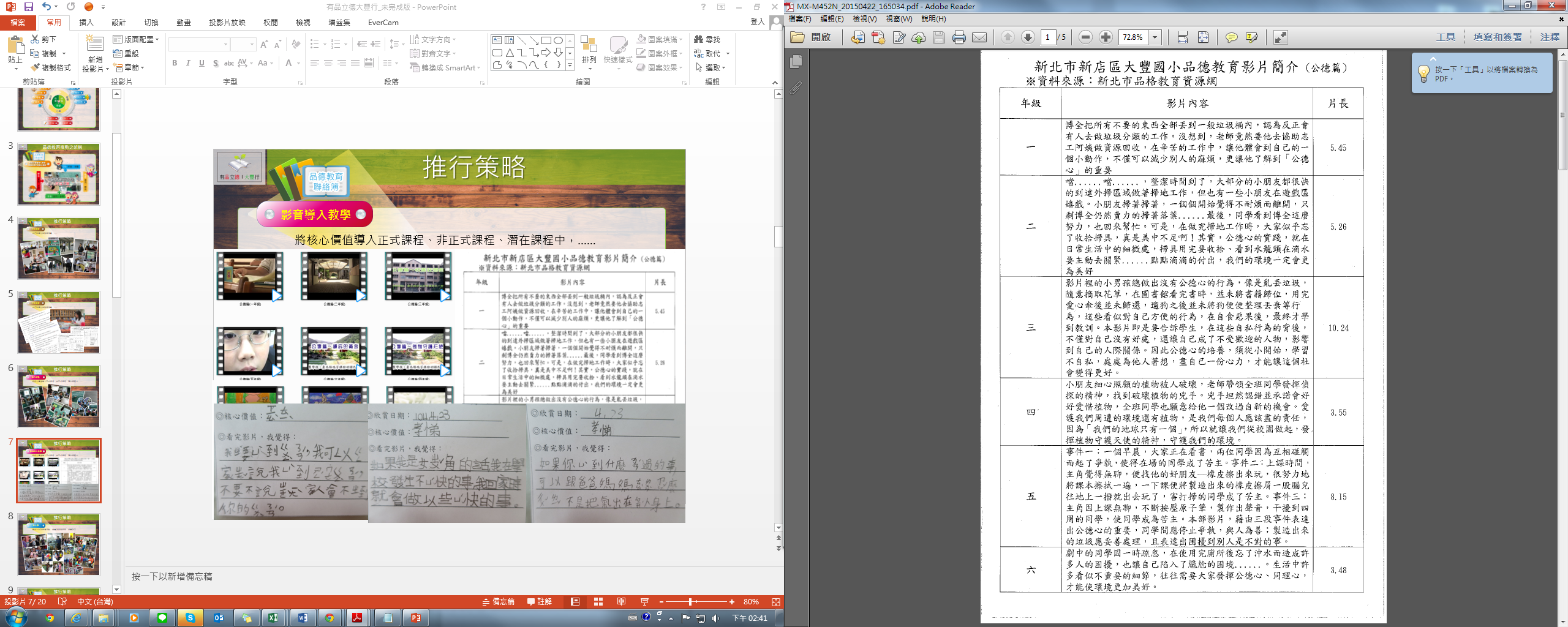 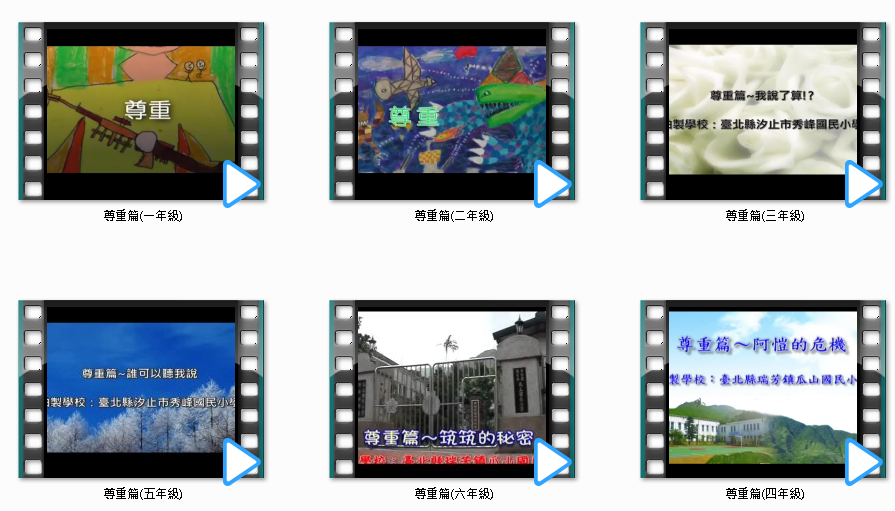 推行策略及成果
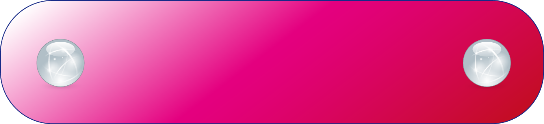 影音導入教學
課堂中播放當週核心價值影片後，學生進行討論及書寫回饋單。
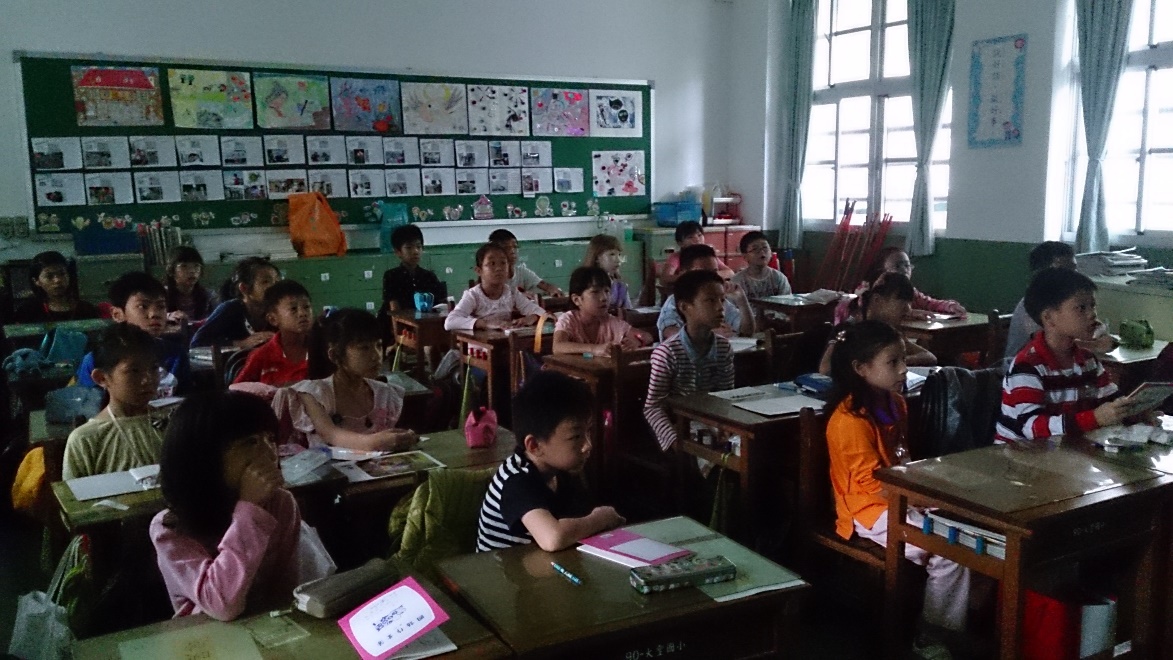 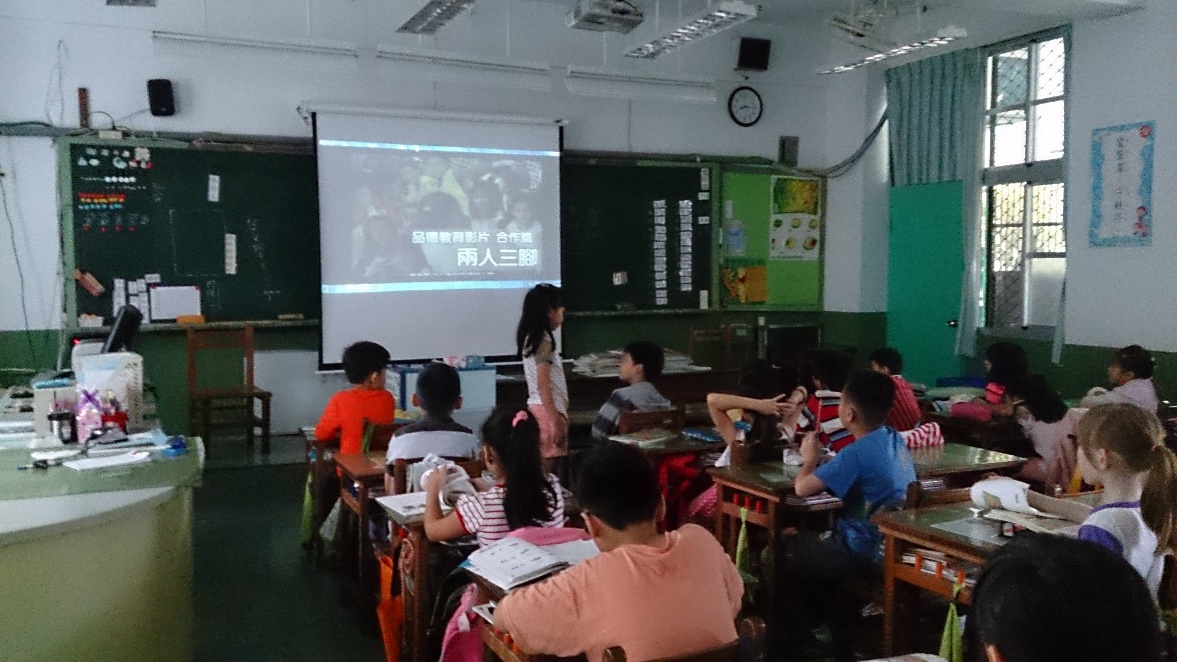 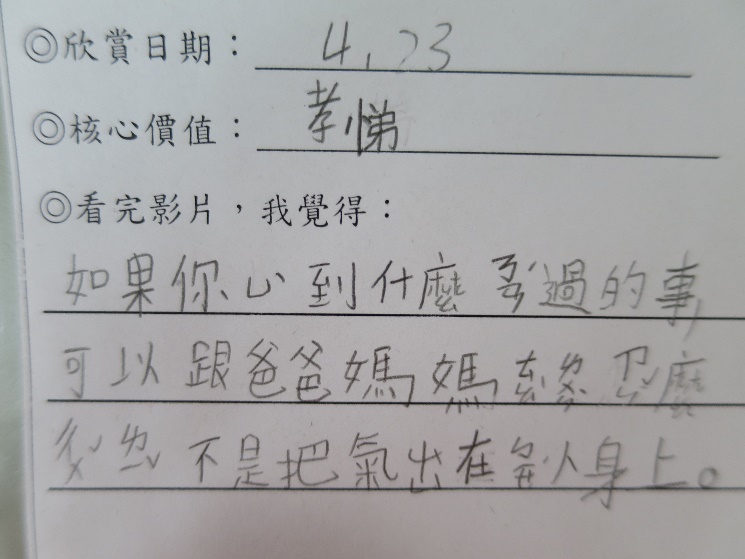 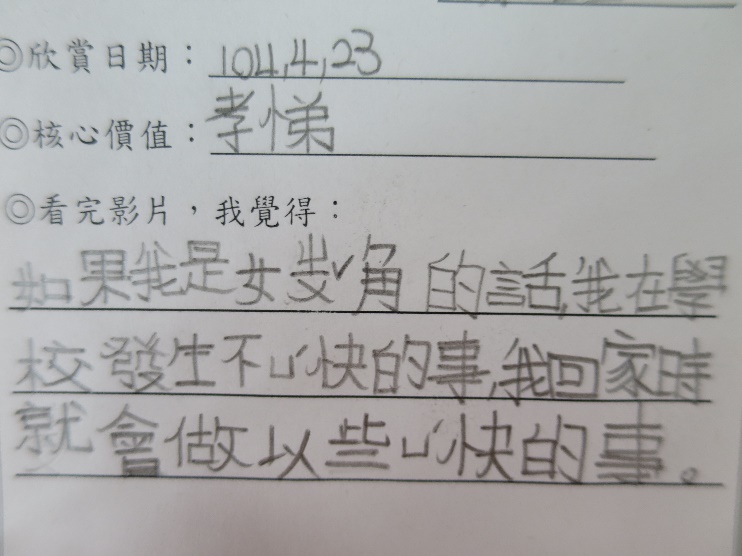 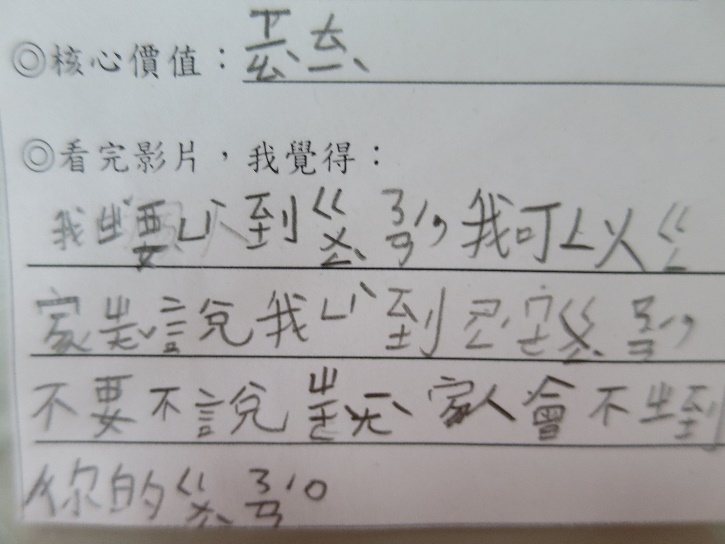 推行策略及成果
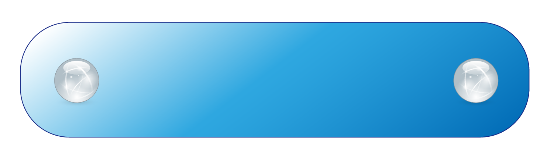 做中學
藉由一系列宣傳活動及服務學習，培養孩子養成助人的喜悅。
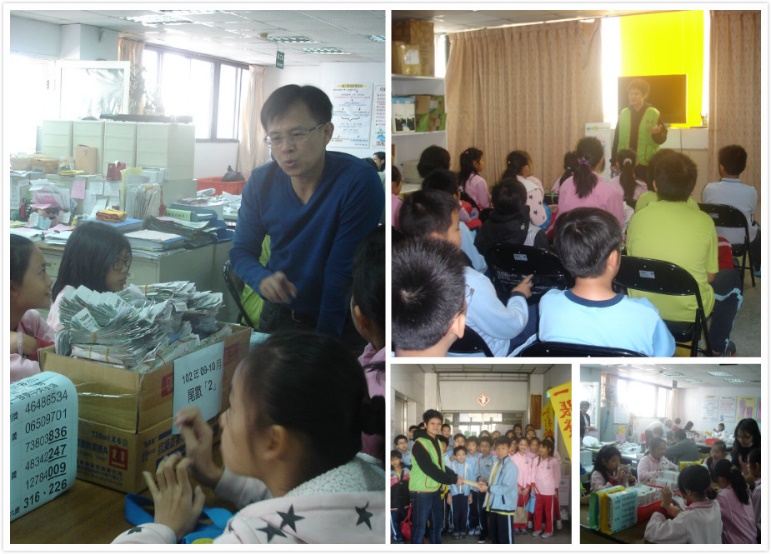 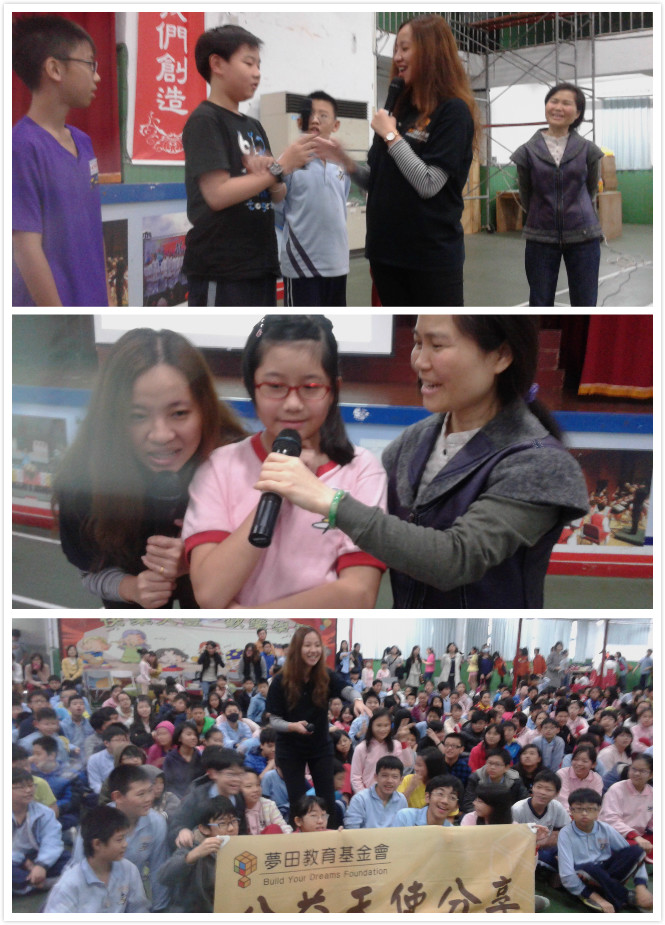 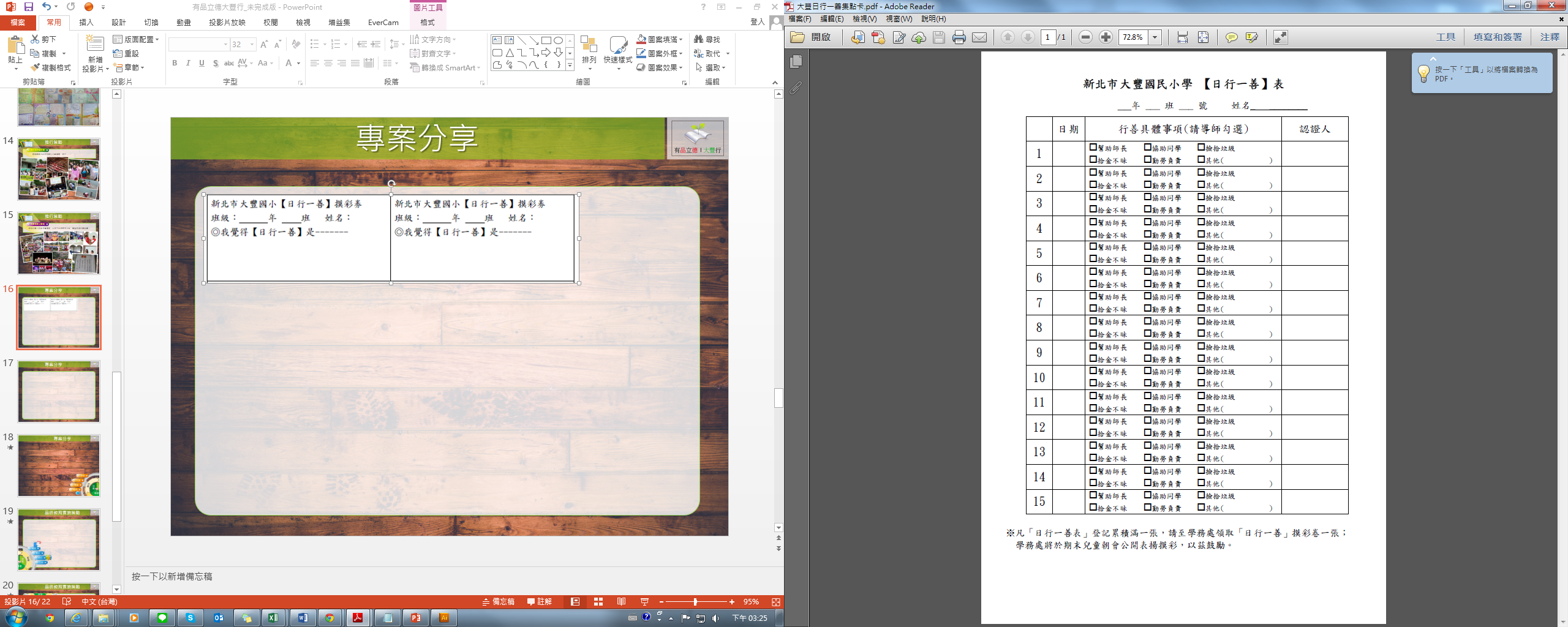 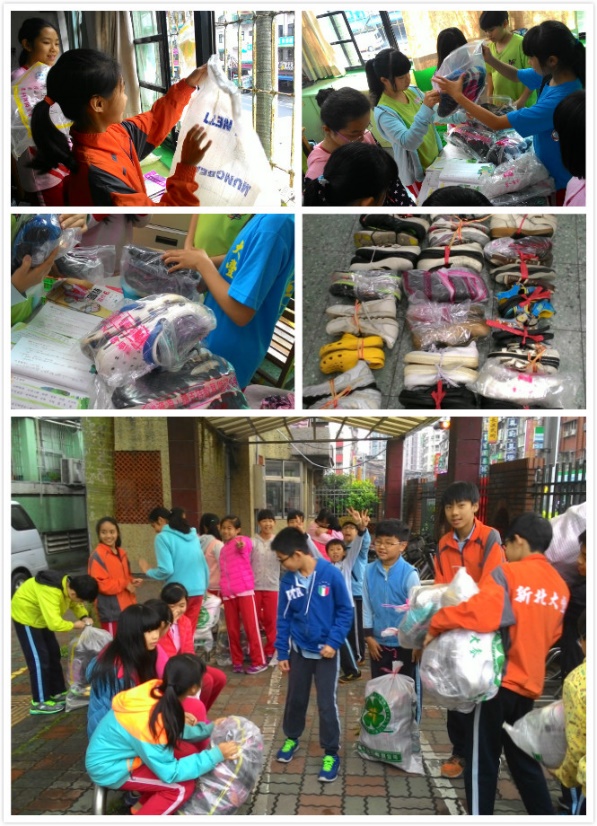 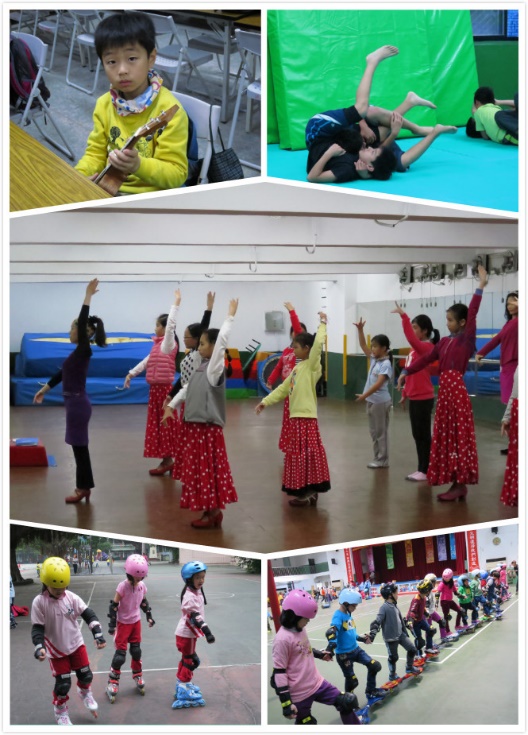 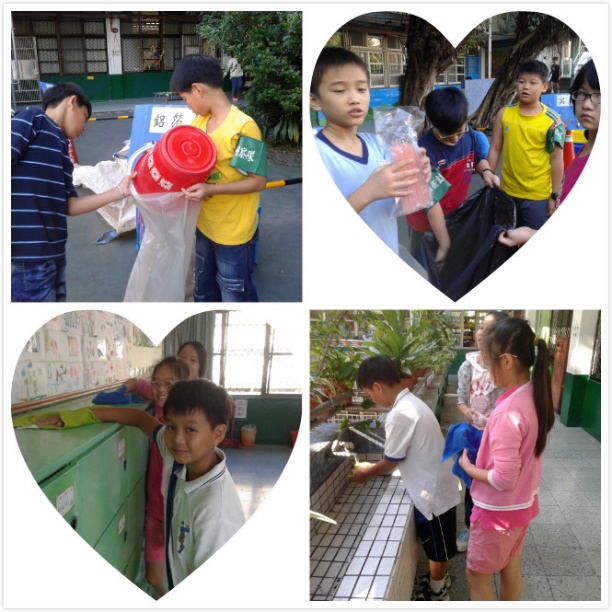 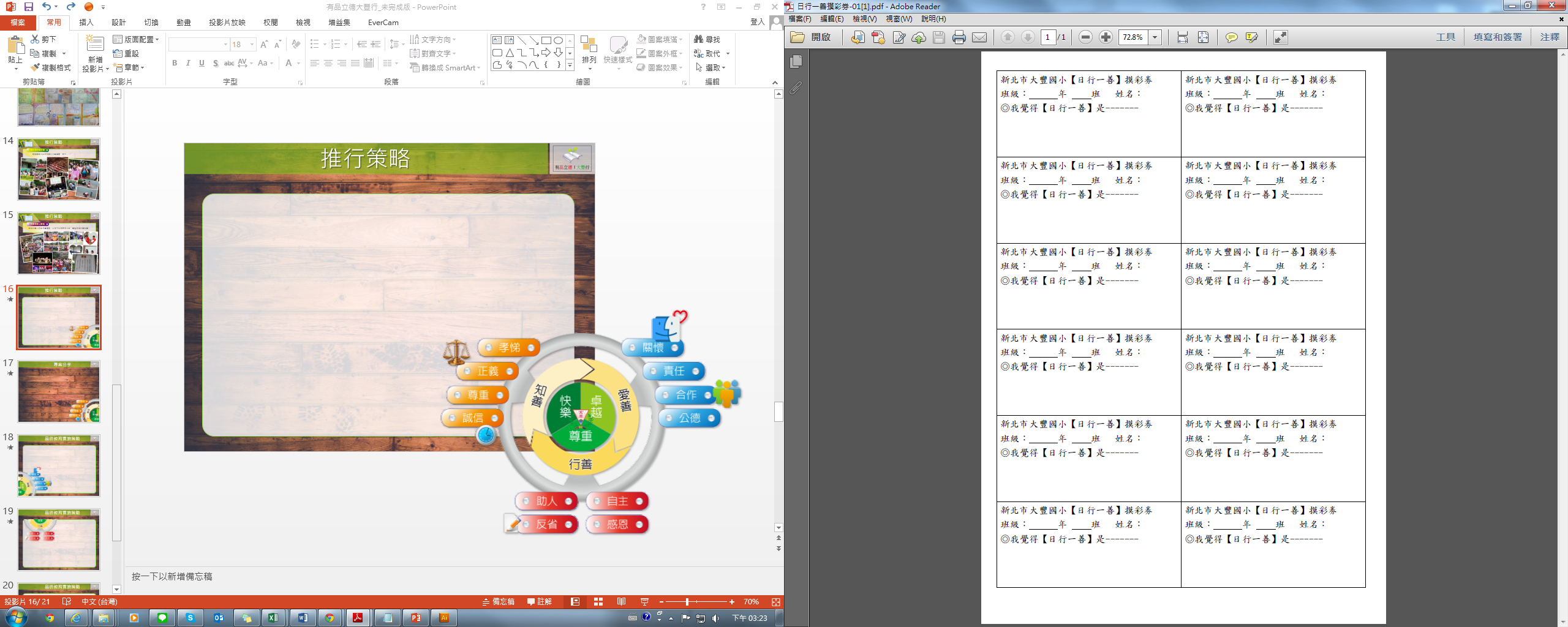 推行策略及成果
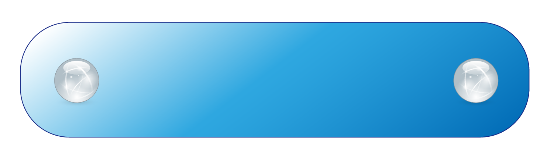 做中學
透過各項音樂欣賞及才藝表演，陶冶孩子的心性及團隊的合作。
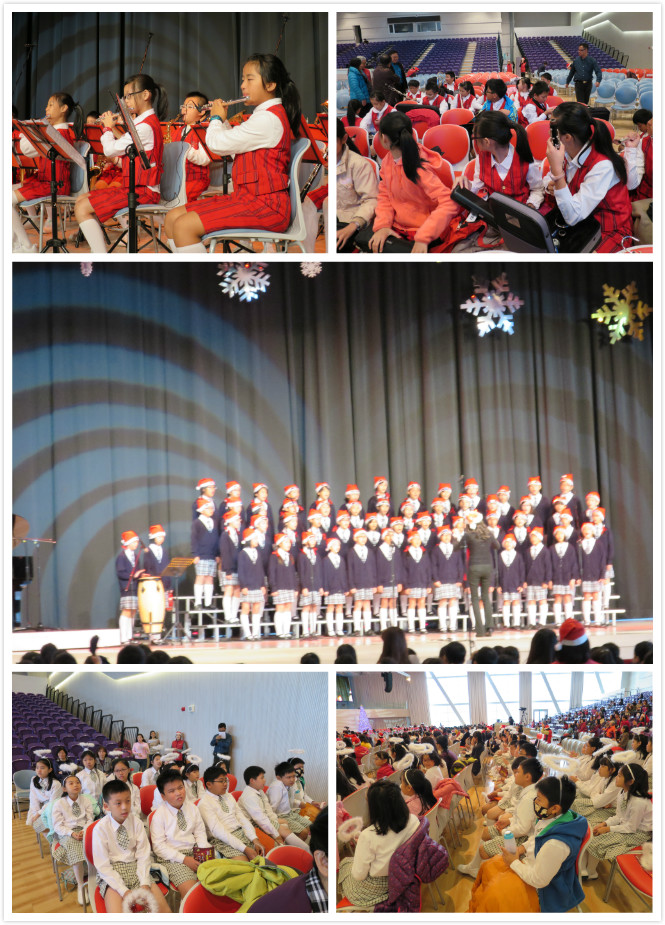 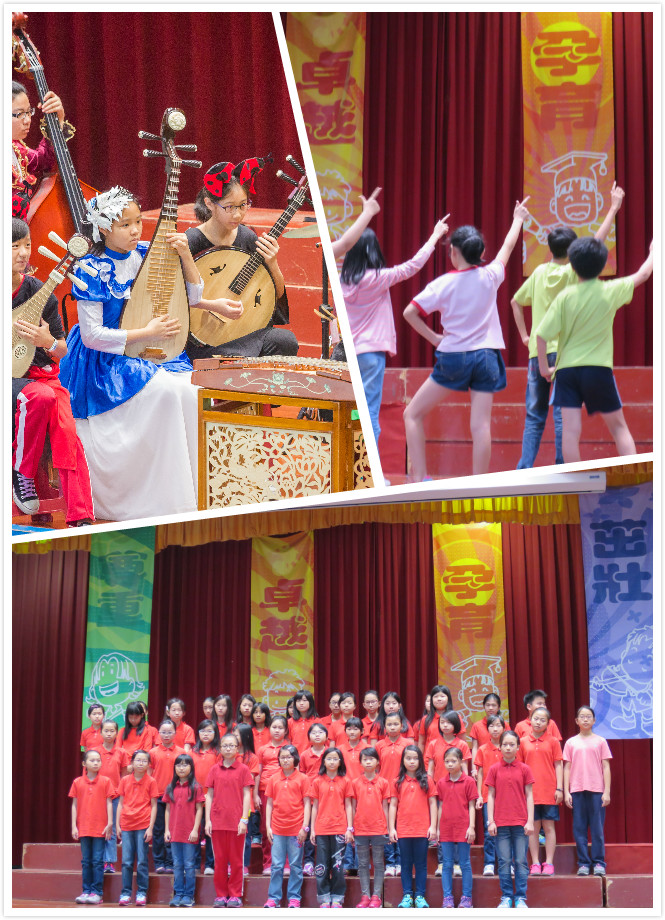 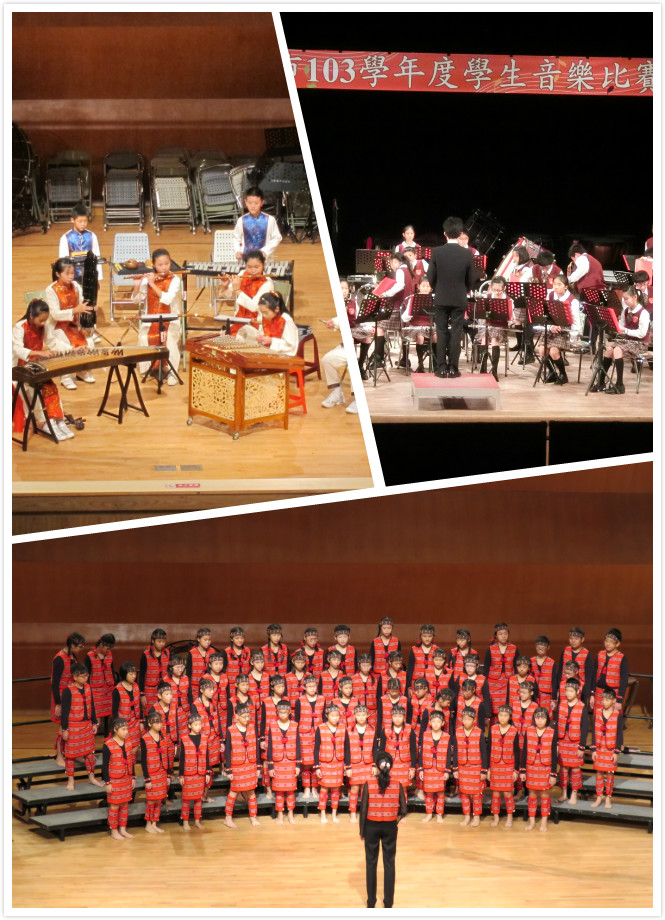 推行策略及成果
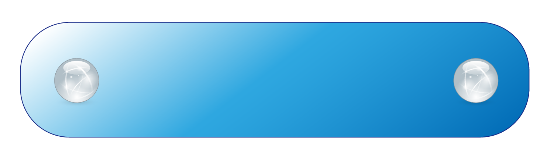 做中學
學校品格教育的延伸到家庭，讓孩子學會關心他人與家人。
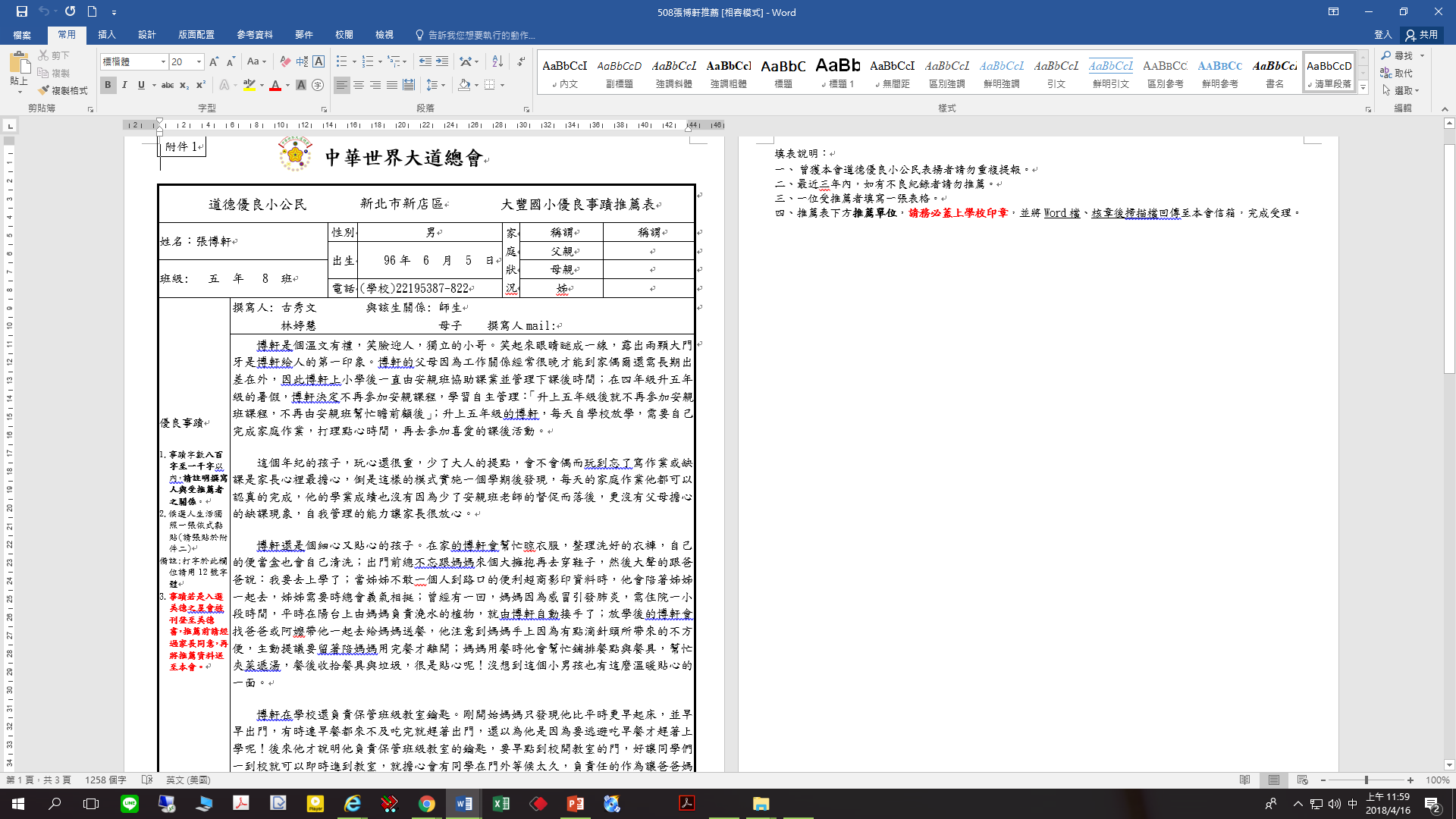 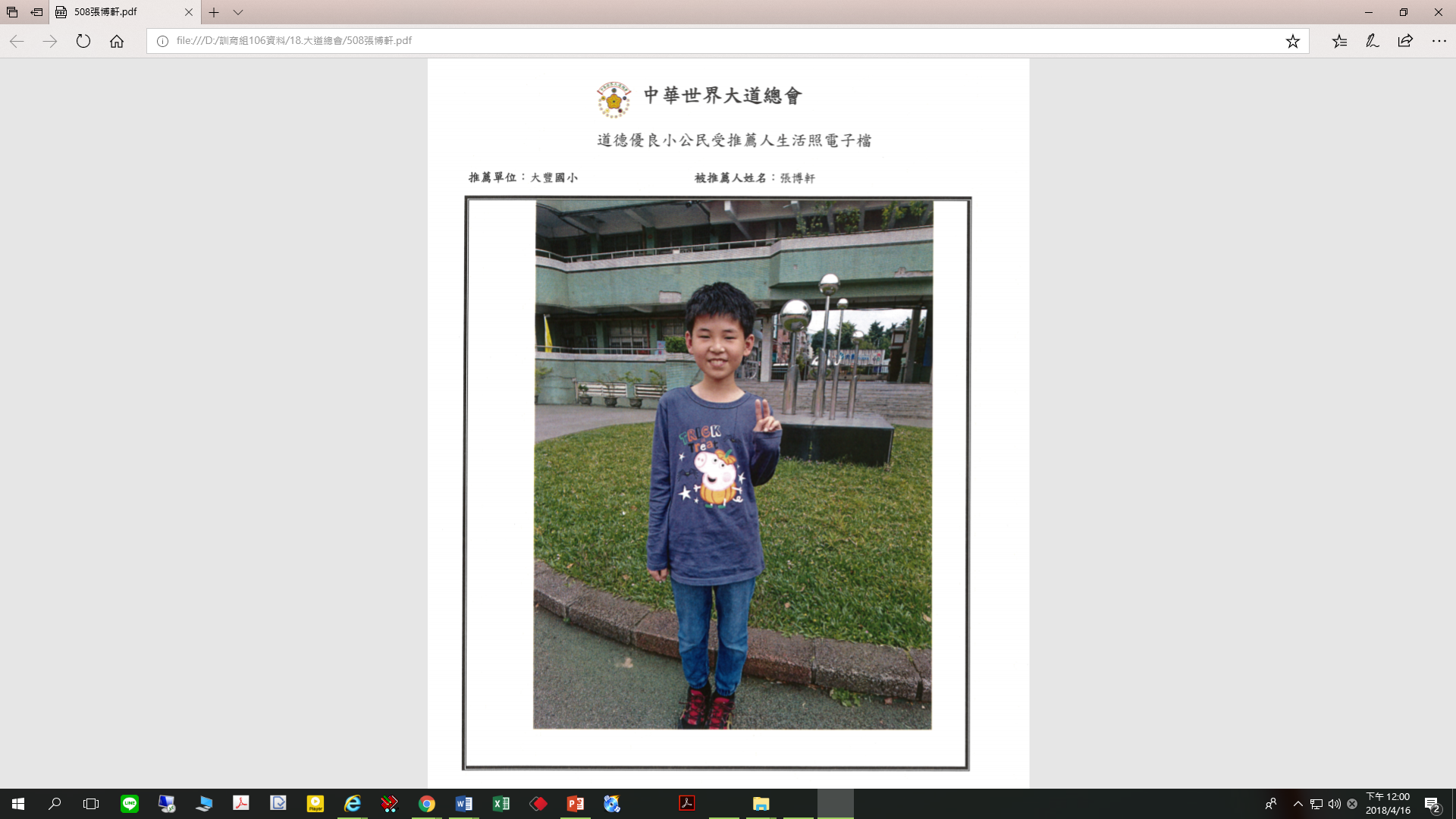 推行策略及成果
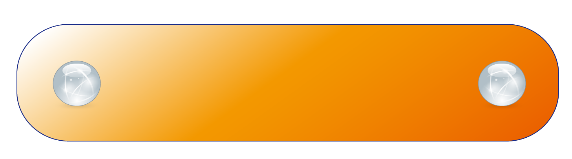 增進親師交流
充分應用志工及社區資源聯繫，讓各項品德教育更豐富及多元化。
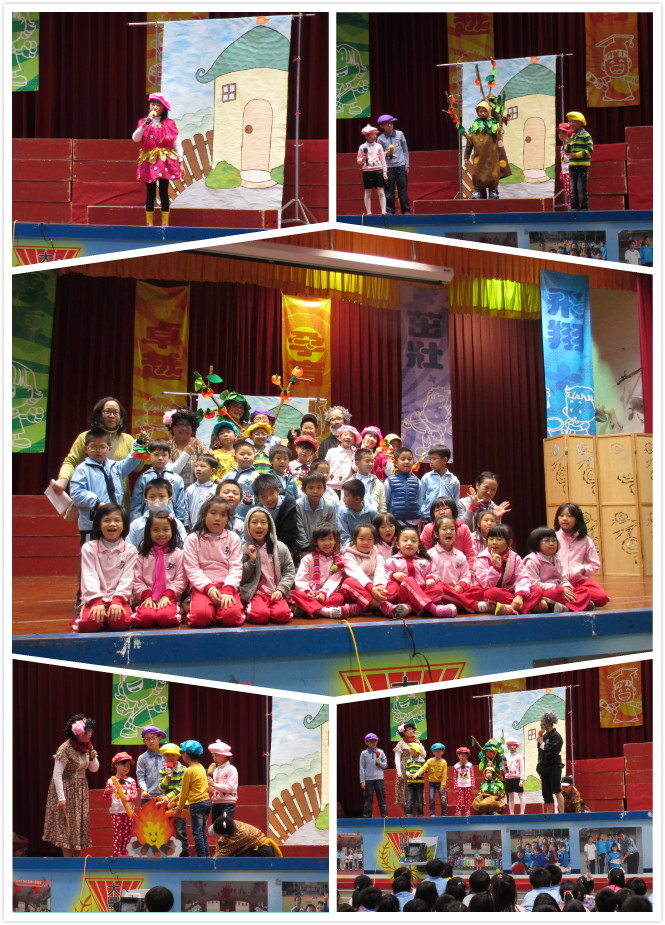 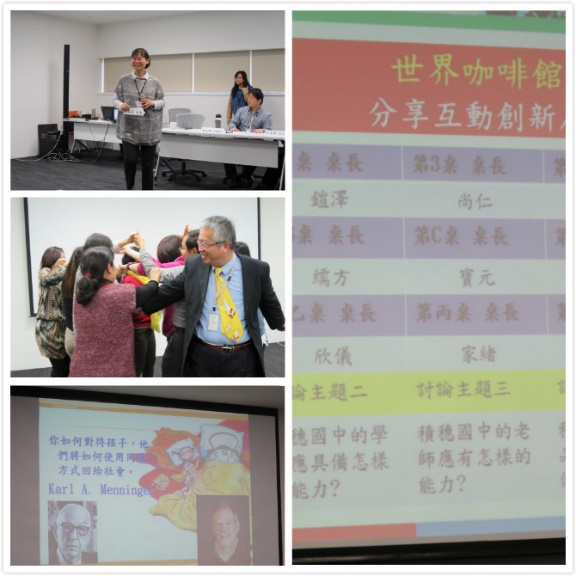 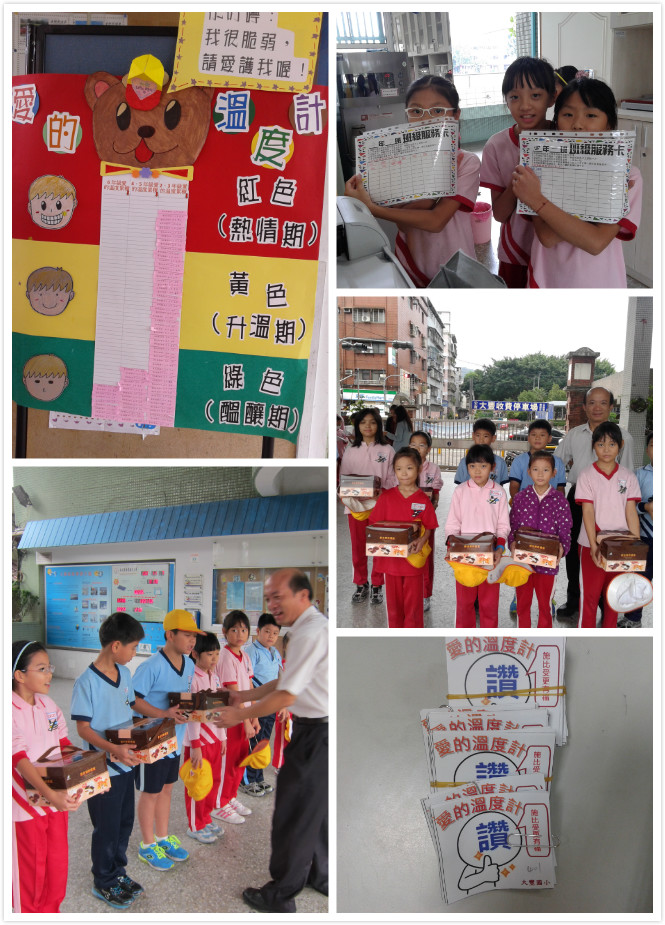 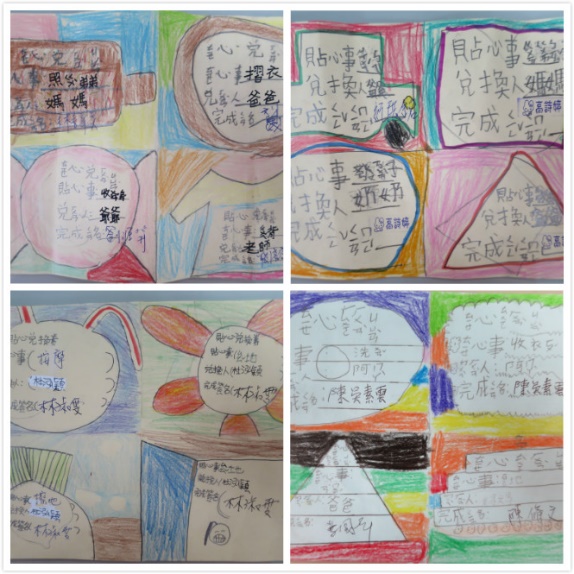 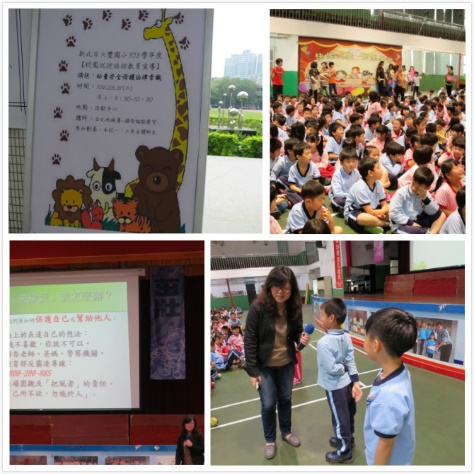 推行策略及成果
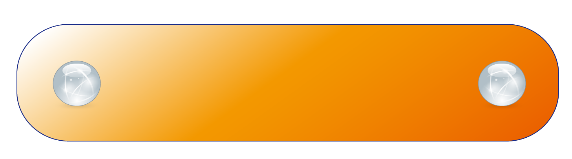 增進親師交流
透過家庭與學校共同合作，讓品格教育各項議題更見落實。
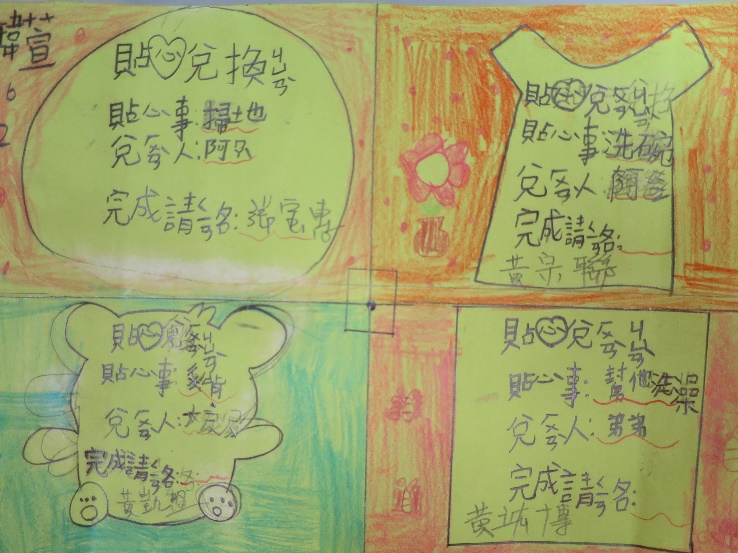 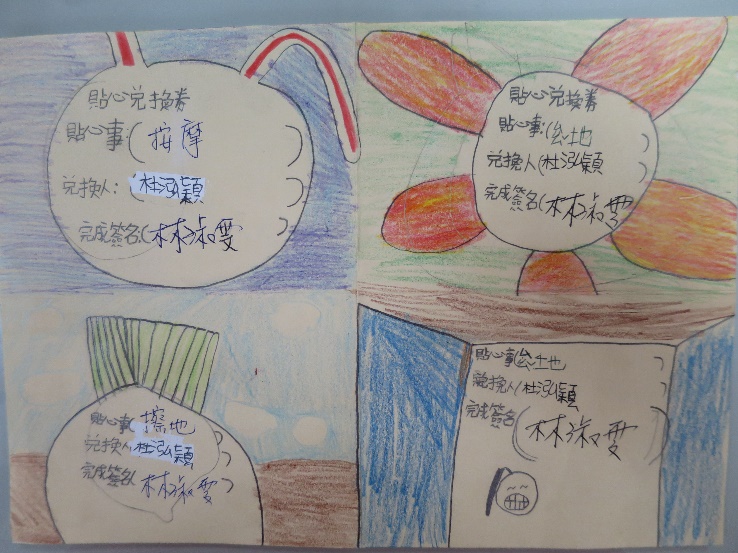 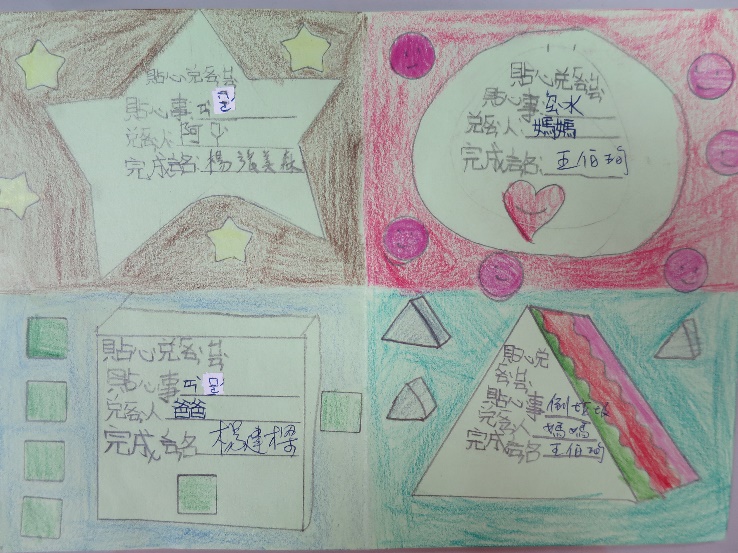 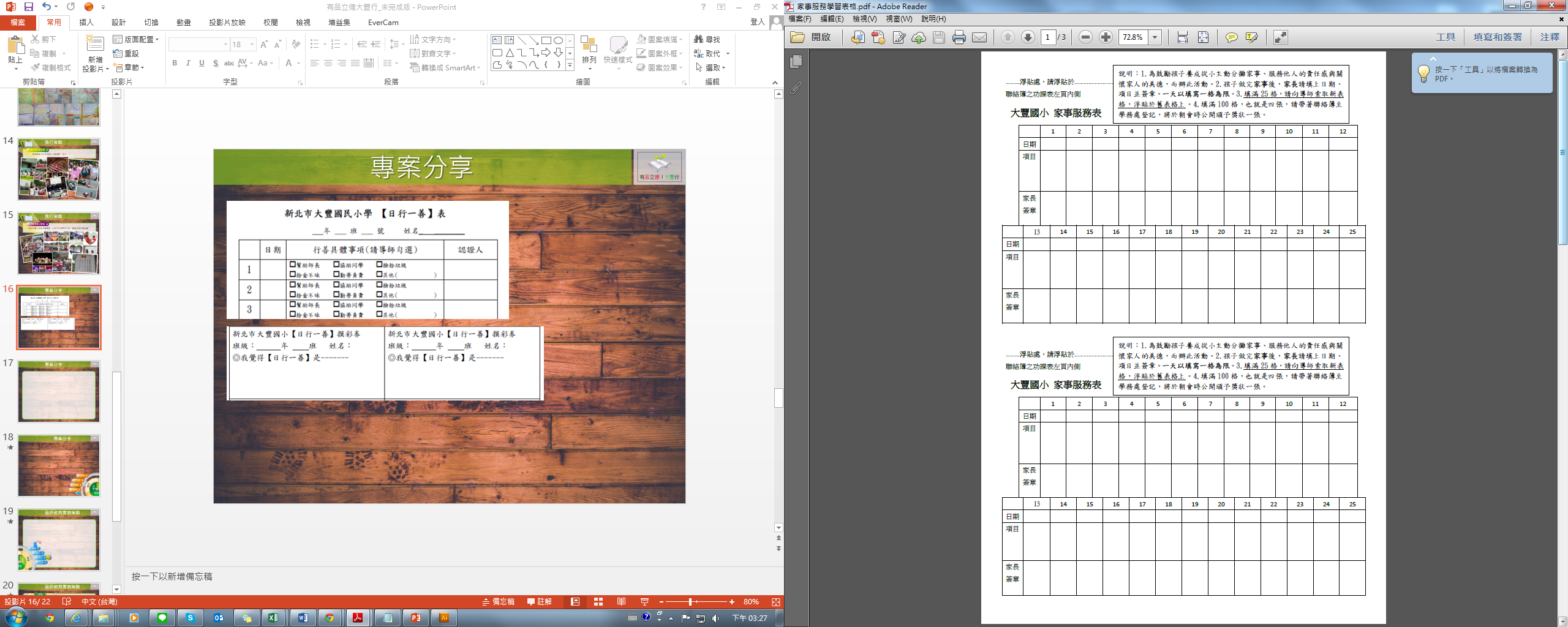 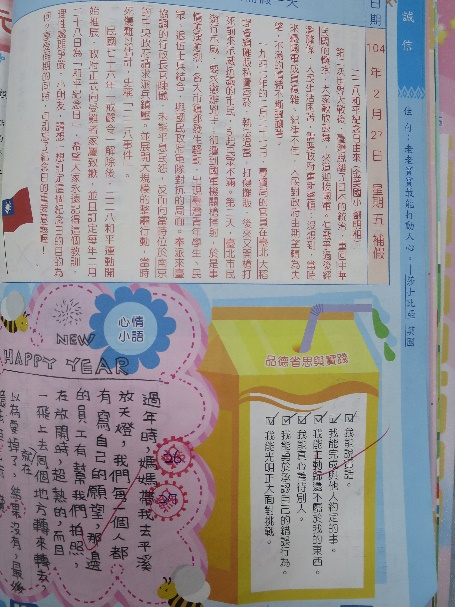 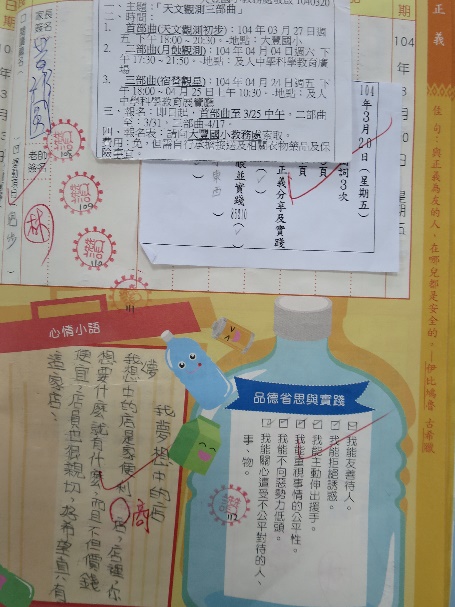 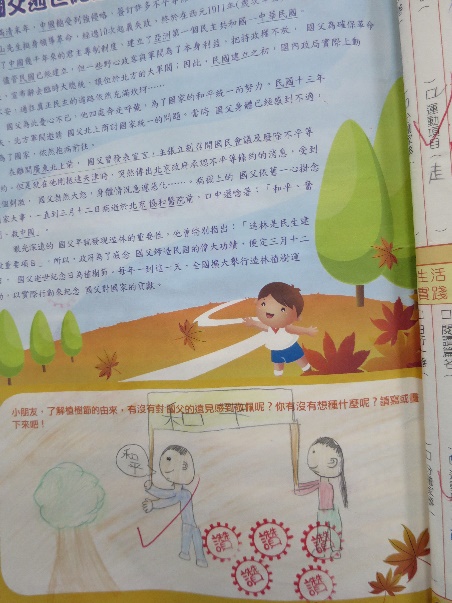 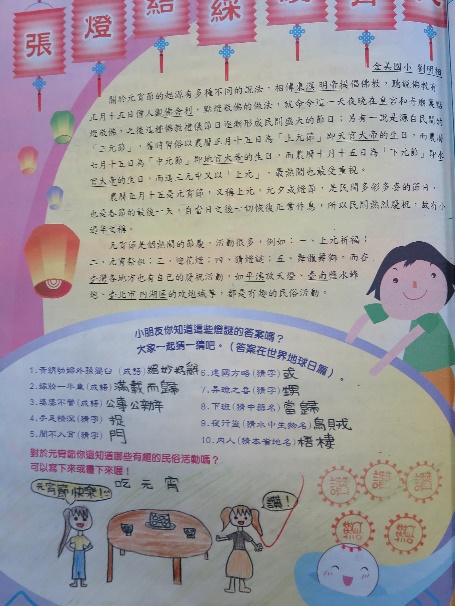 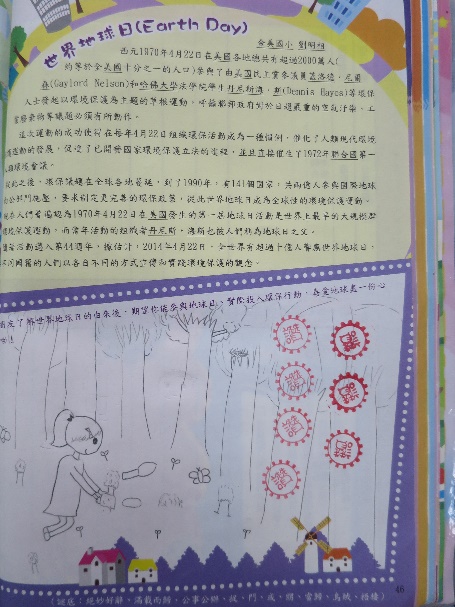 推行策略及成果
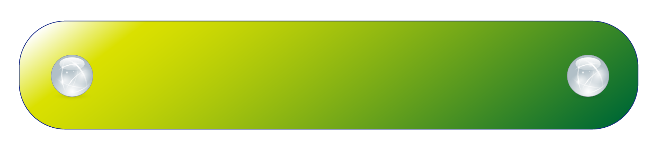 融入自然與社會
透過關懷大自然及關注社會議題，提升孩子愛萬物的情操。
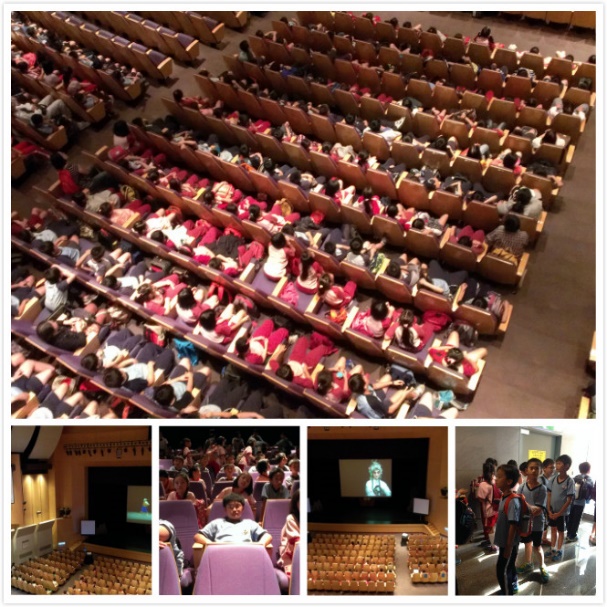 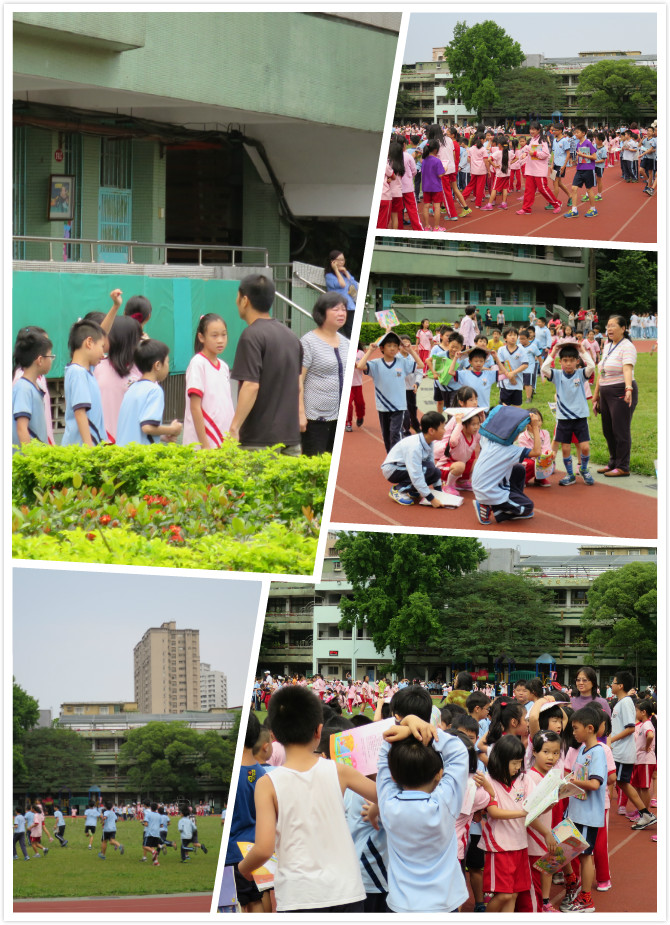 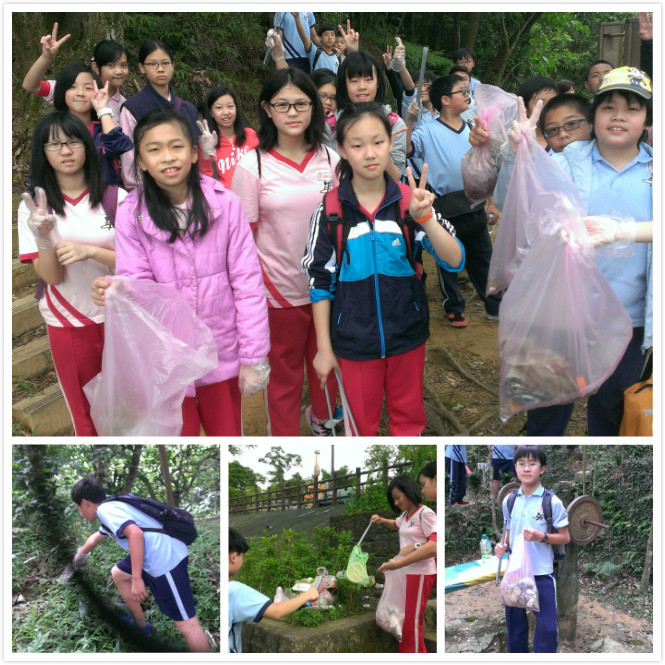 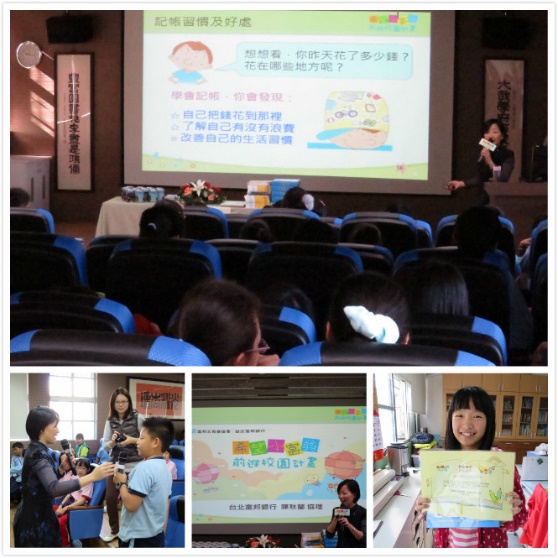 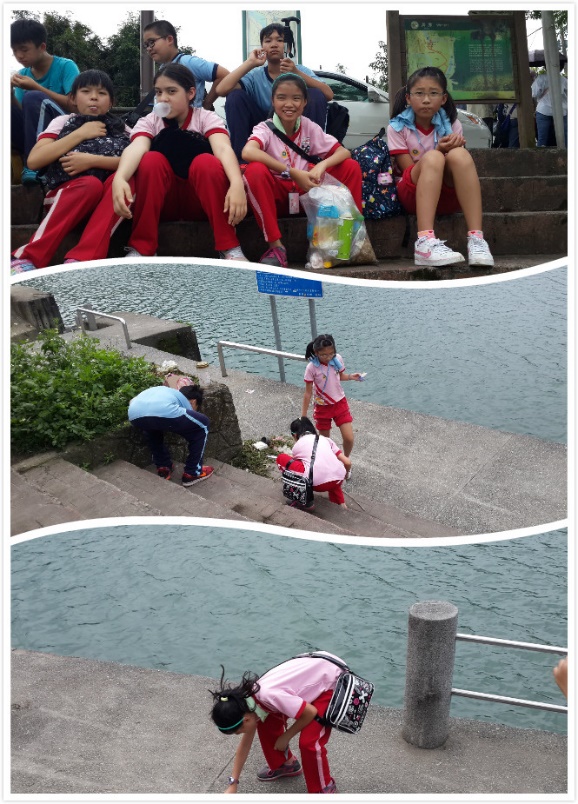 推行策略及成果
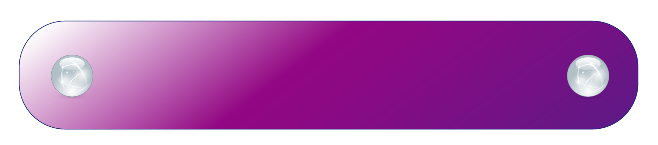 校園氛圍之營造
培訓校園小記者及廣播員，以孩子的視野及口吻，營造品德校園氛圍。
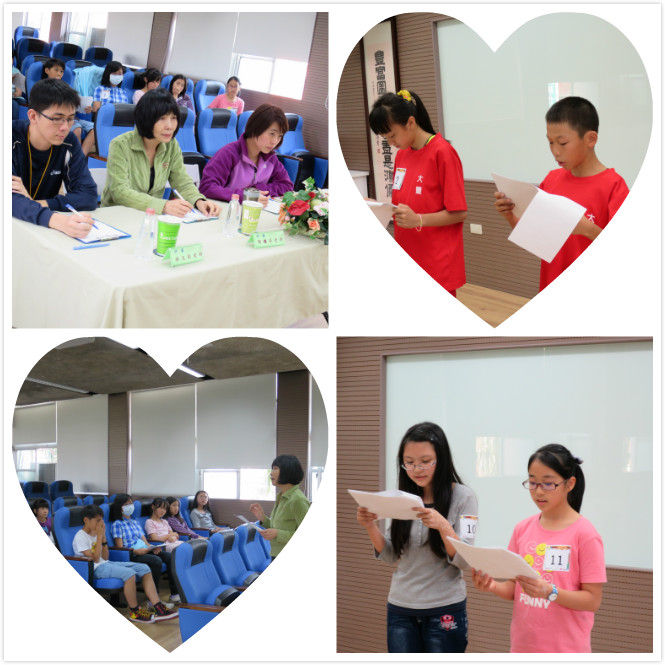 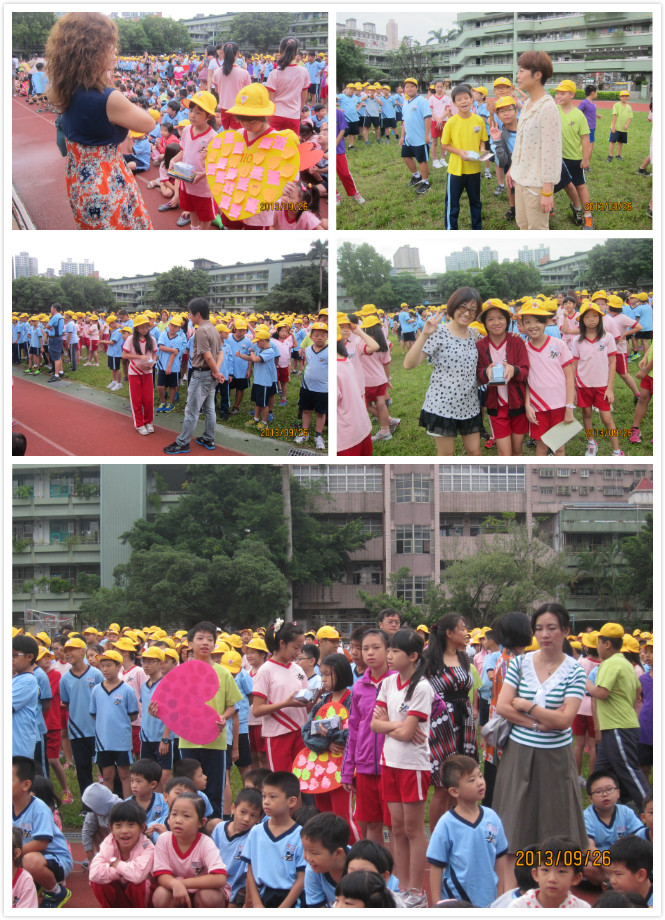 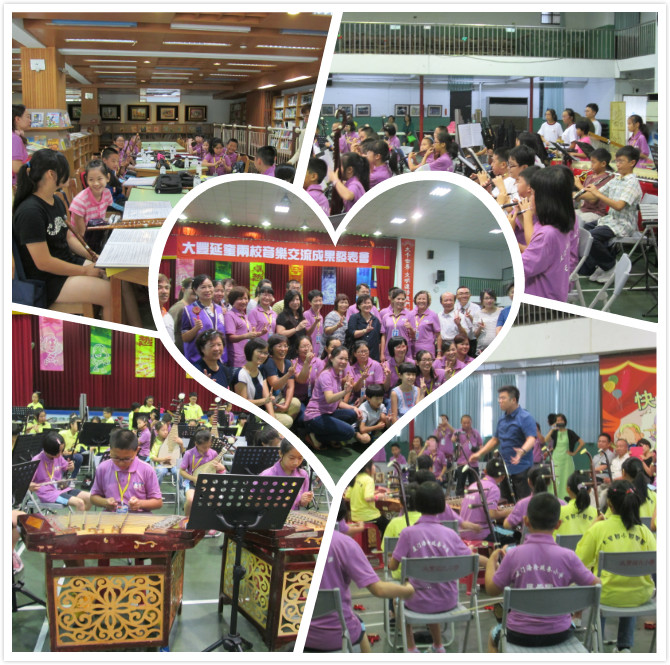 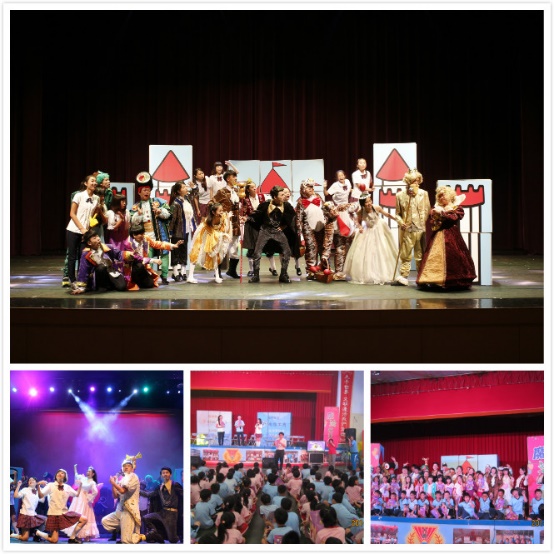 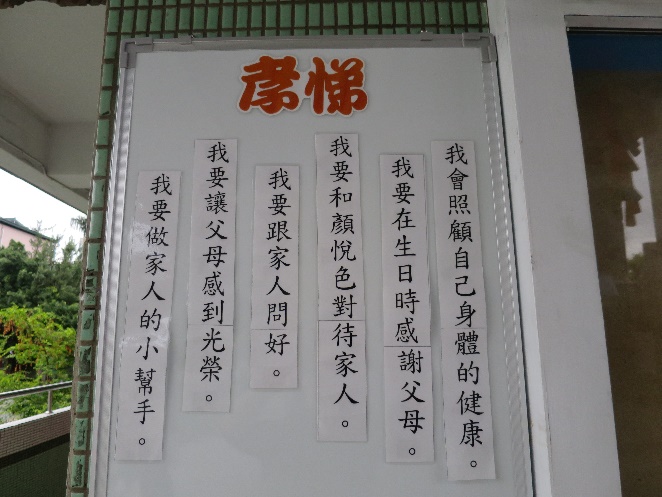 推行策略及成果
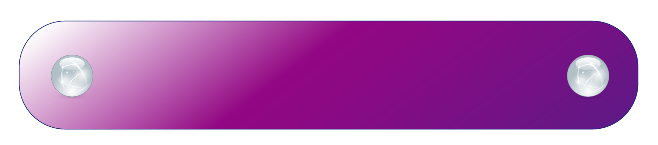 關懷世界與國際交流
送愛到史瓦濟蘭，捐贈二手衣物與舊鞋。
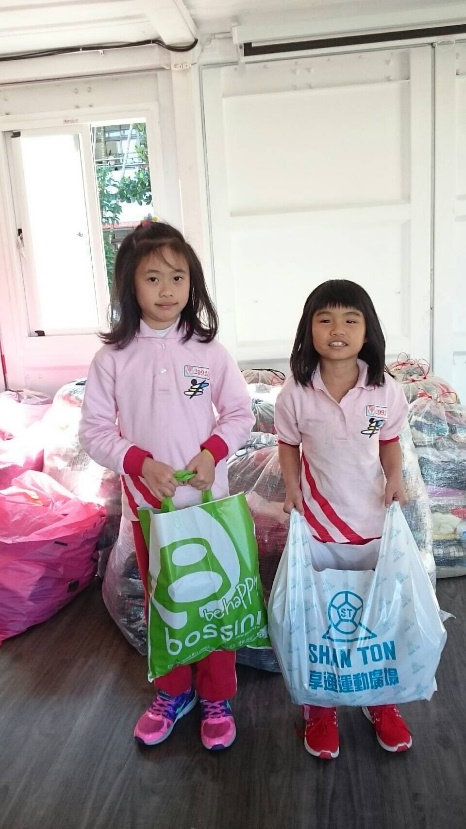 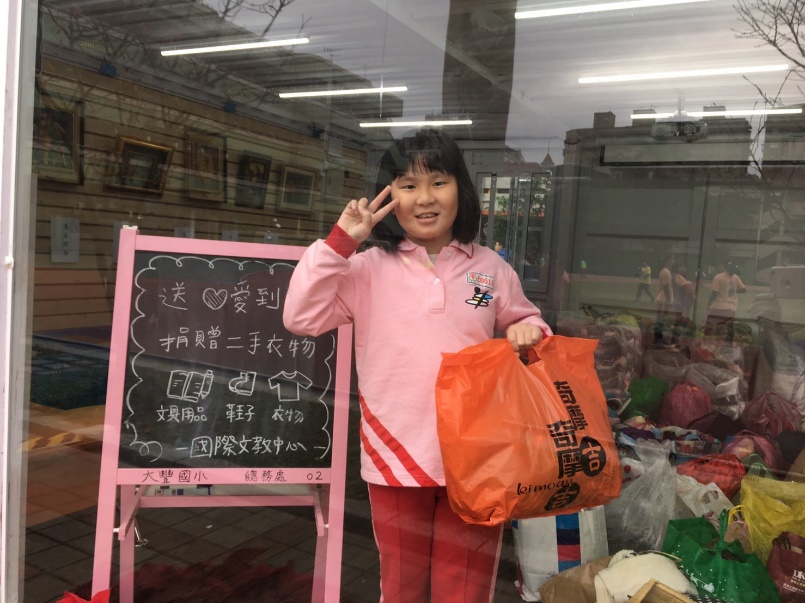 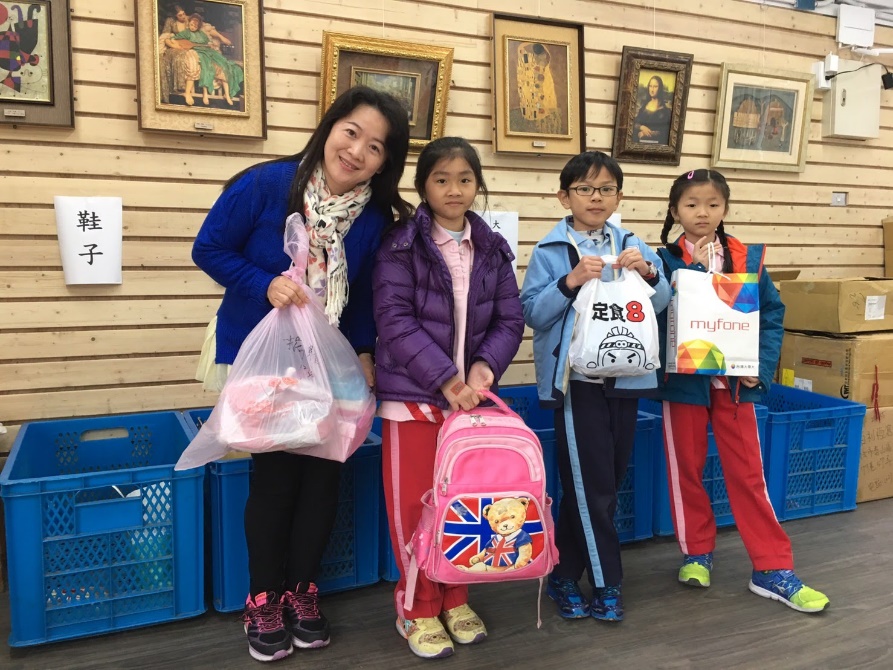 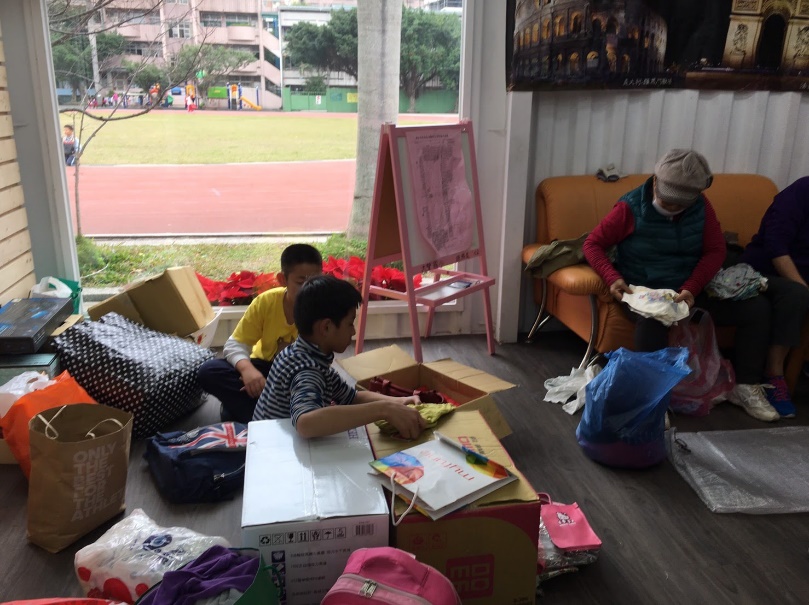 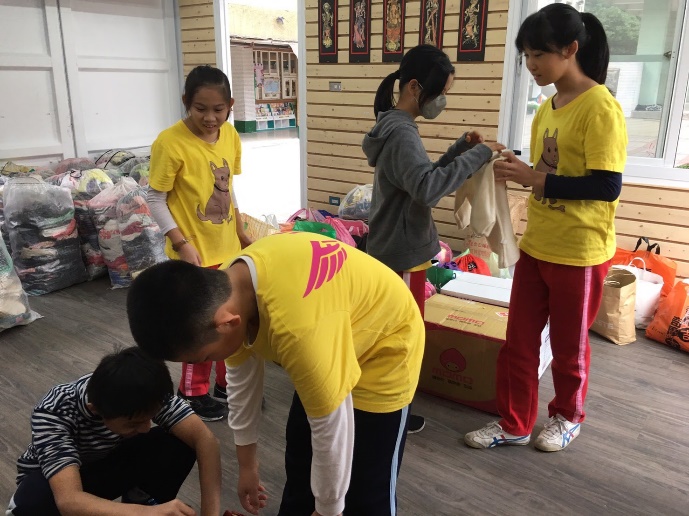 專案分享
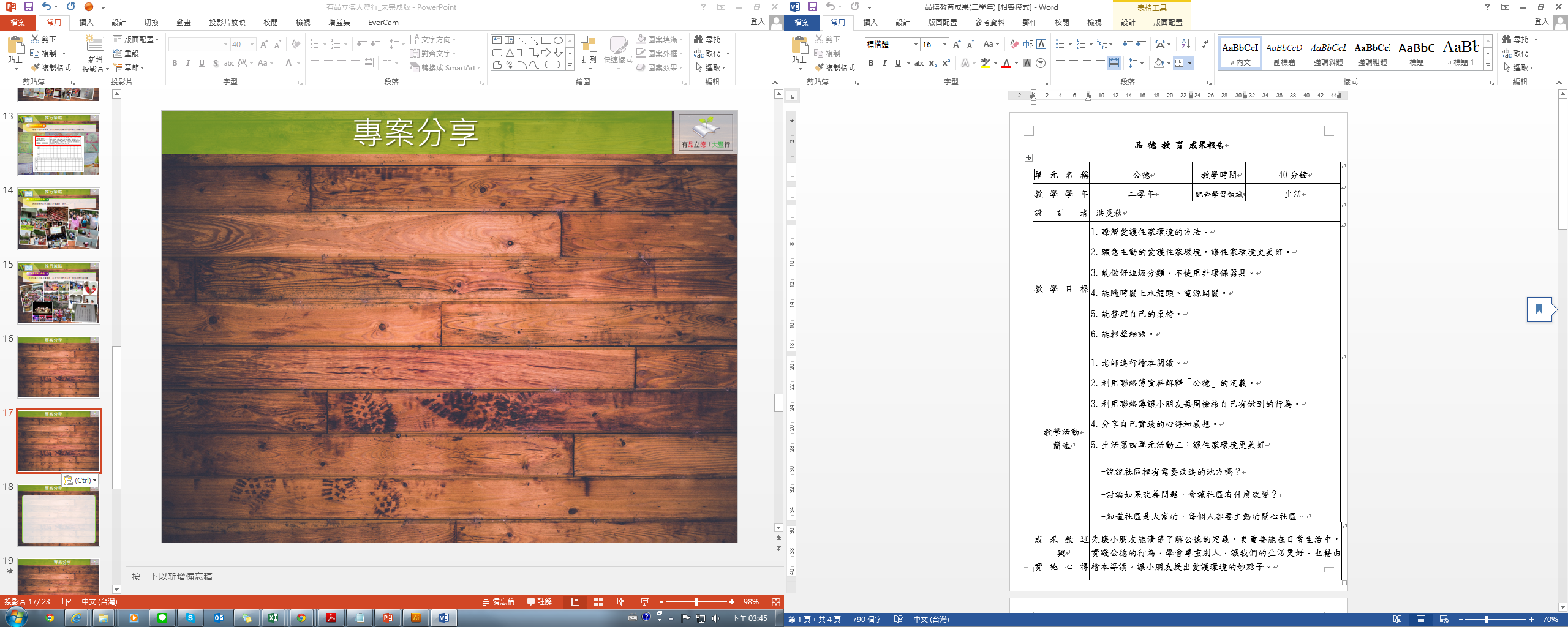 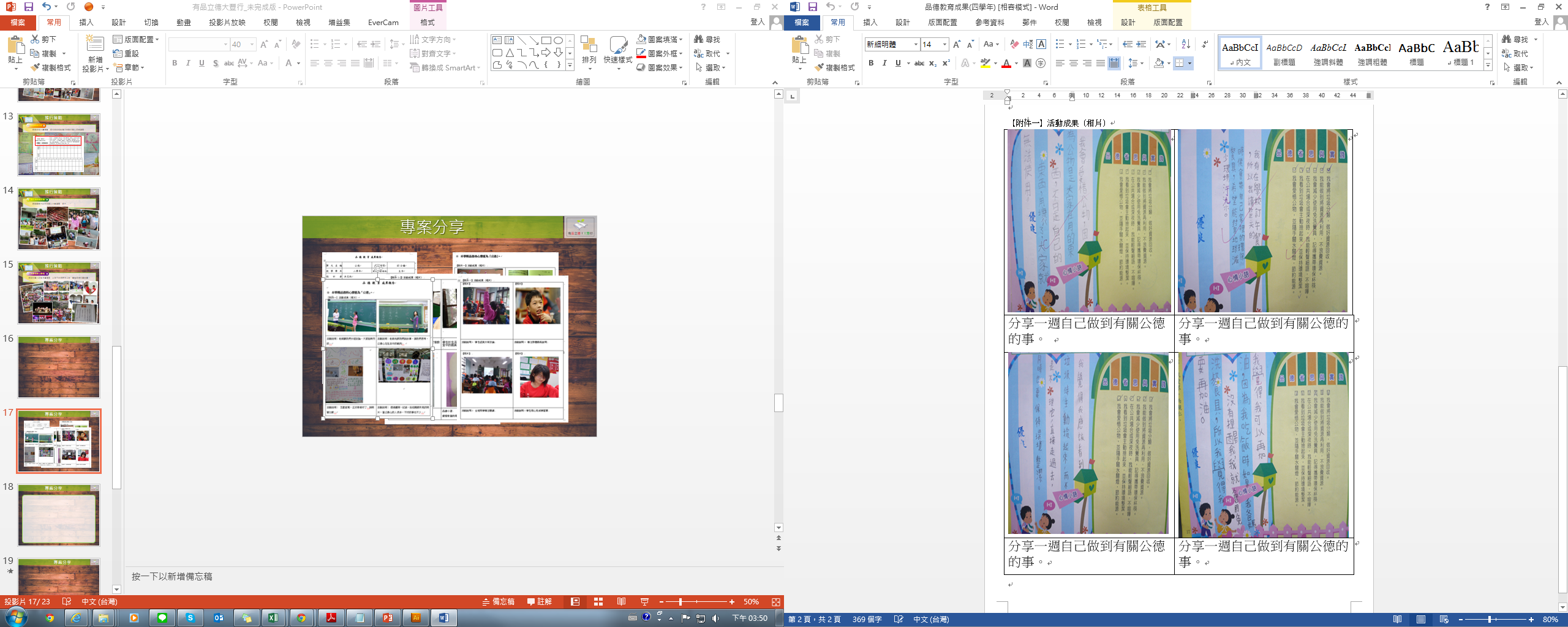 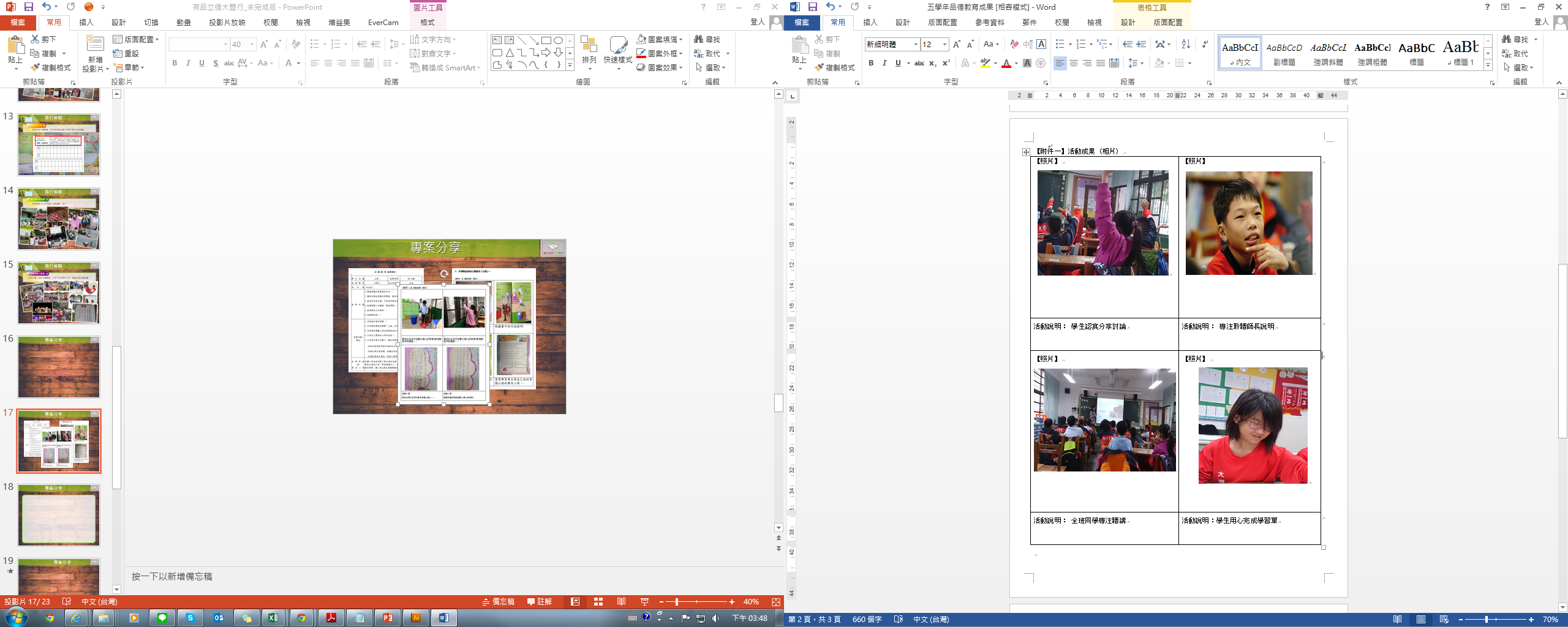 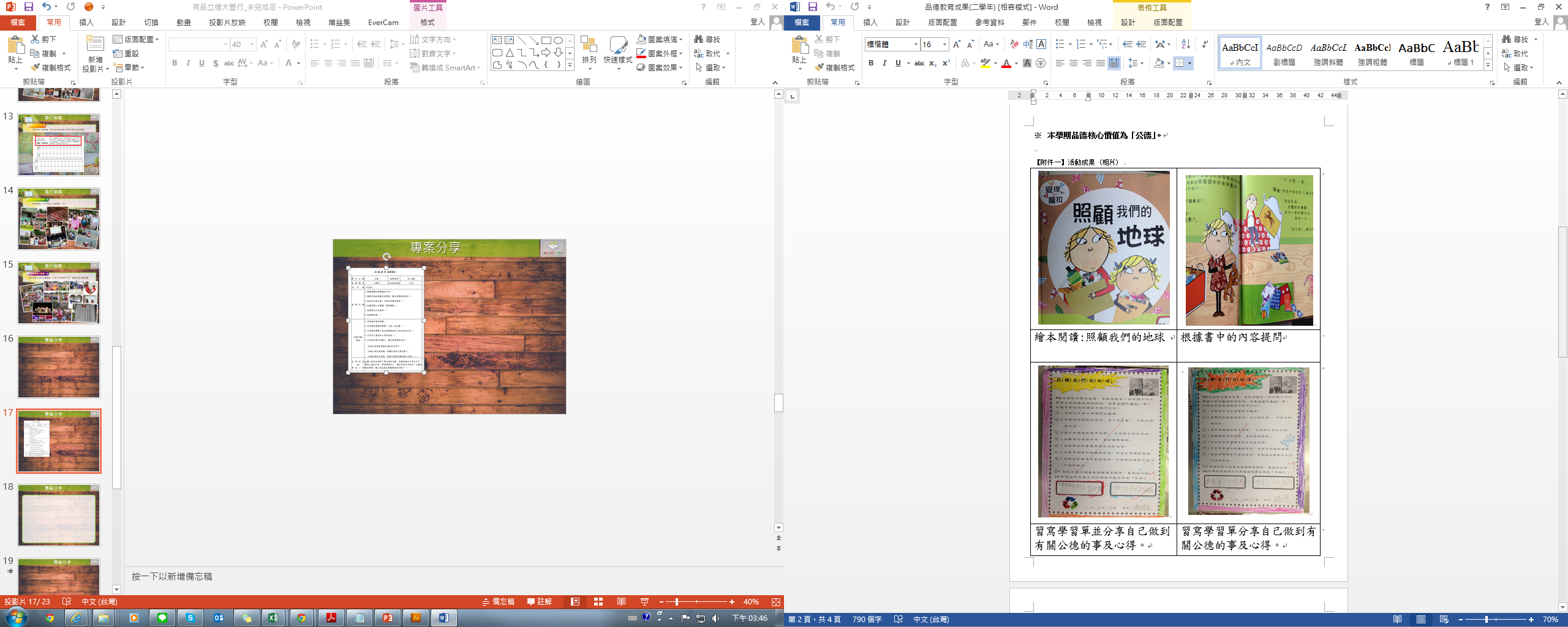 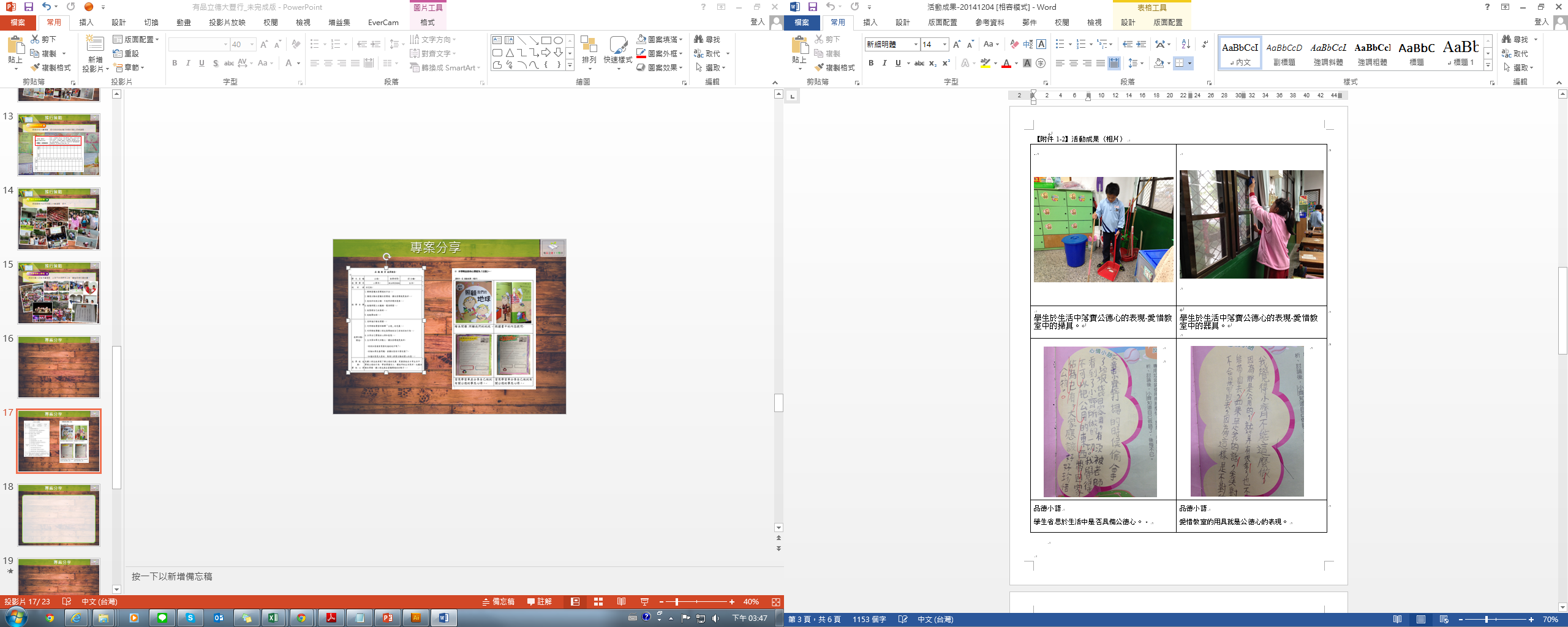 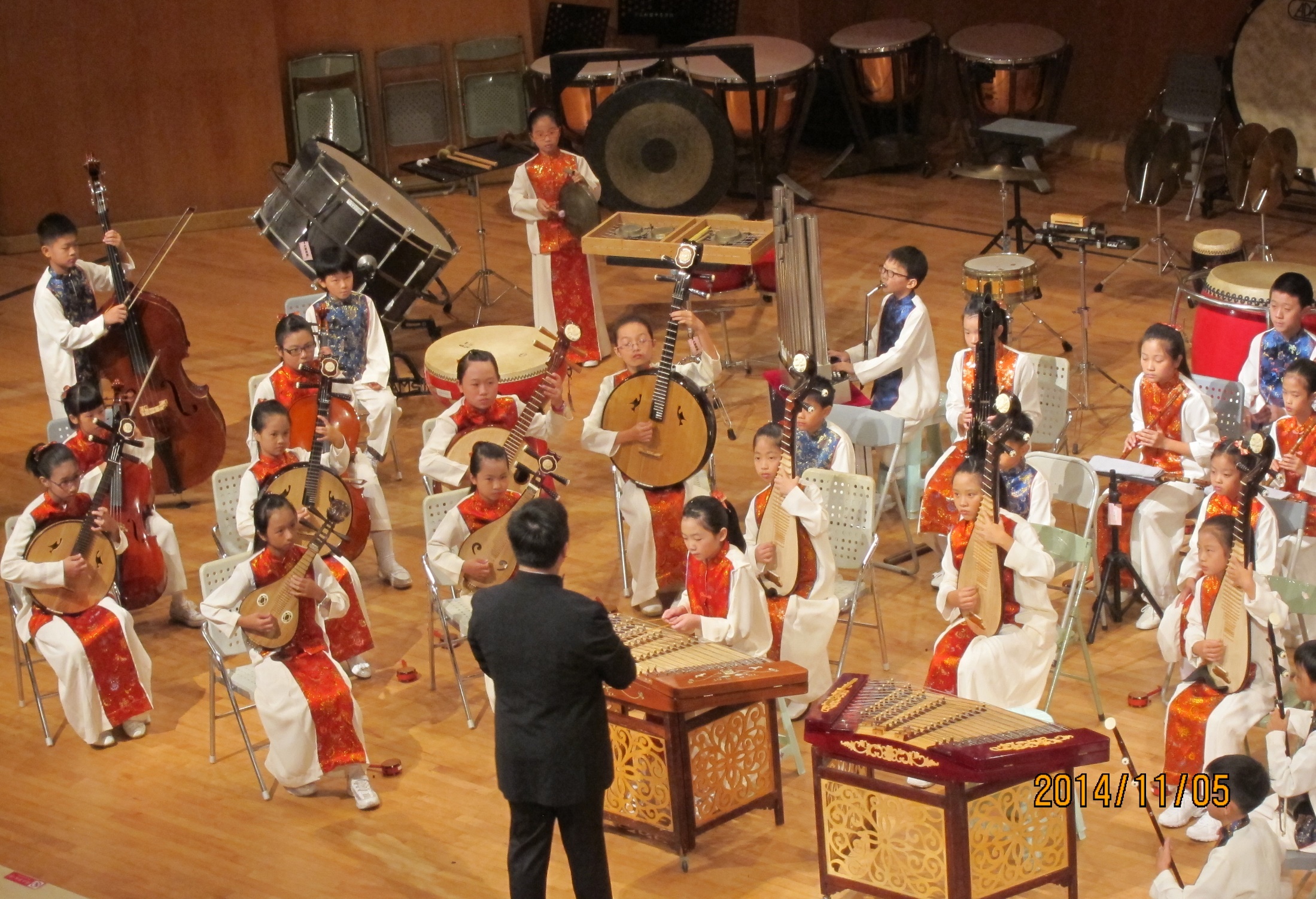 感謝聆聽敬請指教